Chào mừng các em đến với tiết học Toán
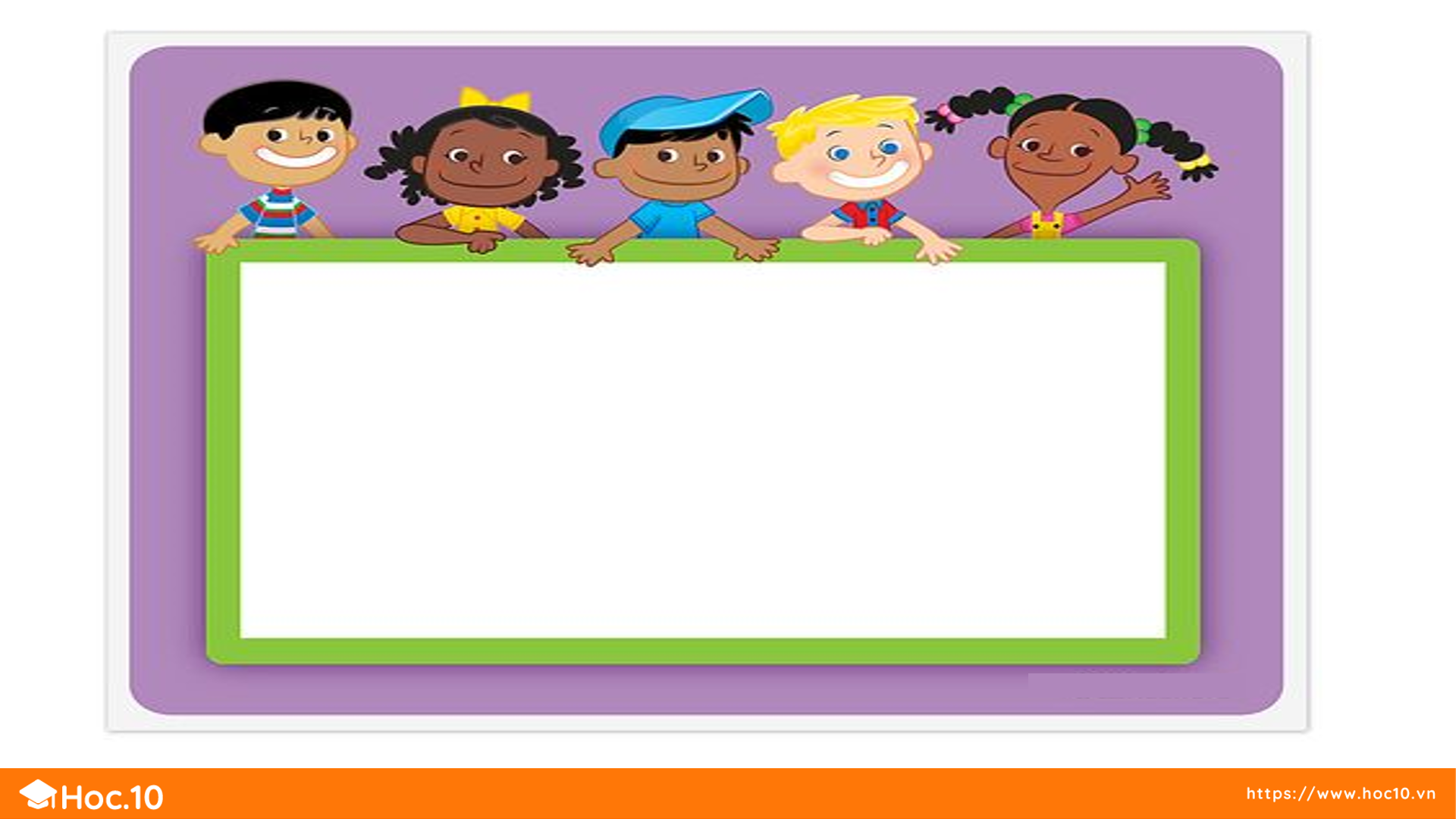 KHỞI ĐỘNG
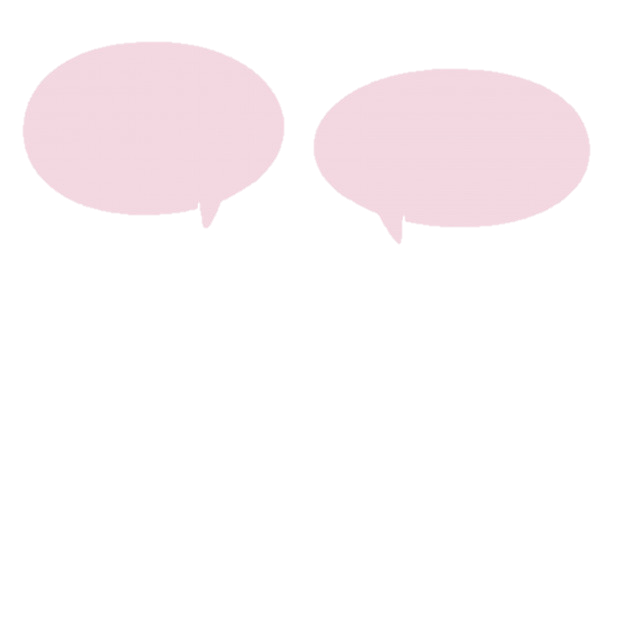 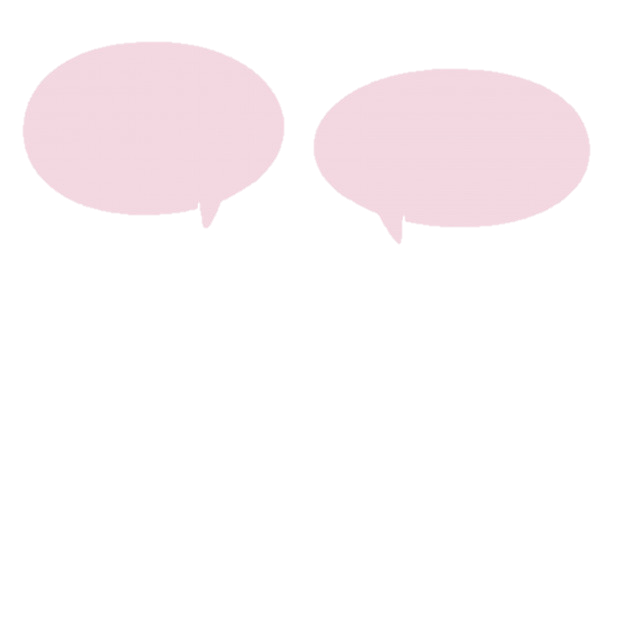 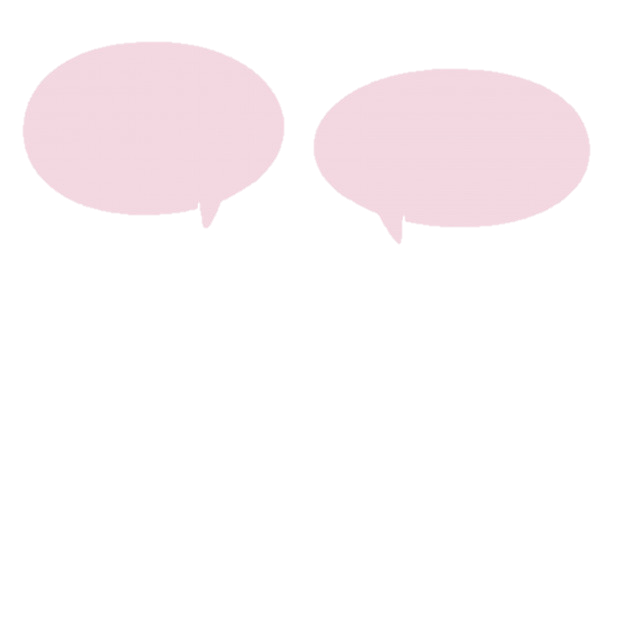 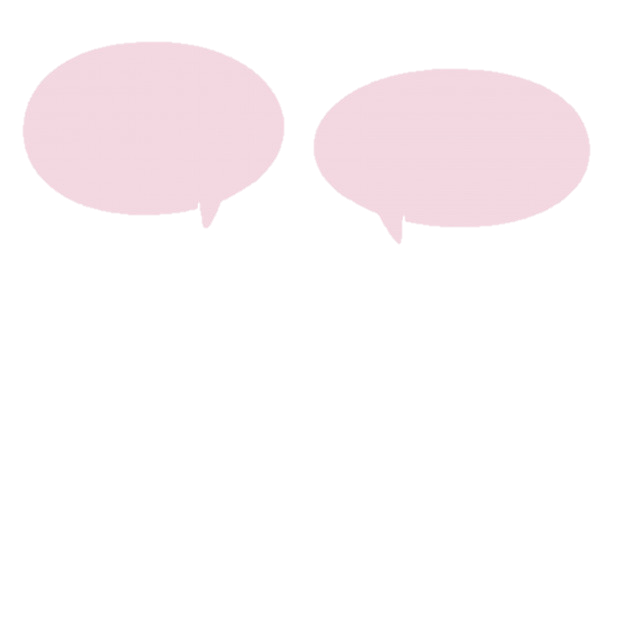 Đố Nam viết đúng phép nhân thích hợp với tình huống sau:
Vậy 4 x 3 = ?
Chúng mình cùng kiểm tra nhé
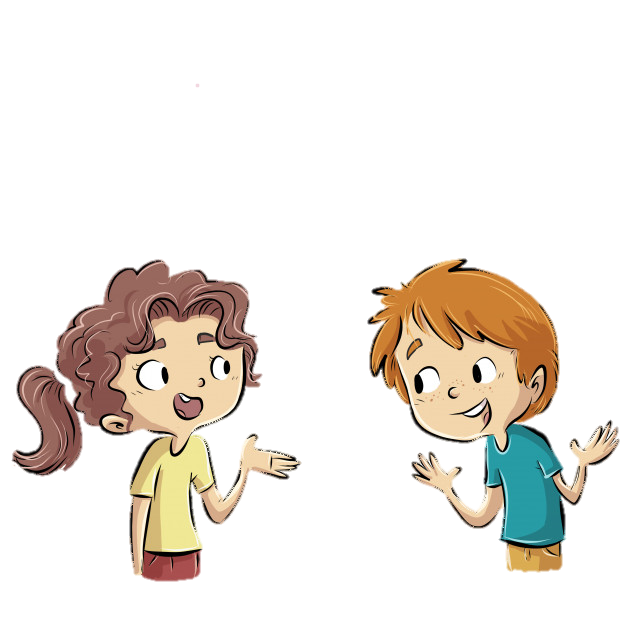 4 x 3
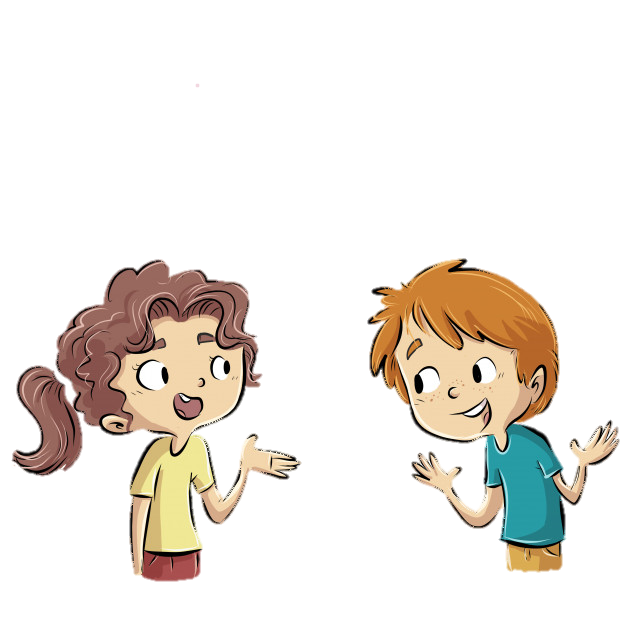 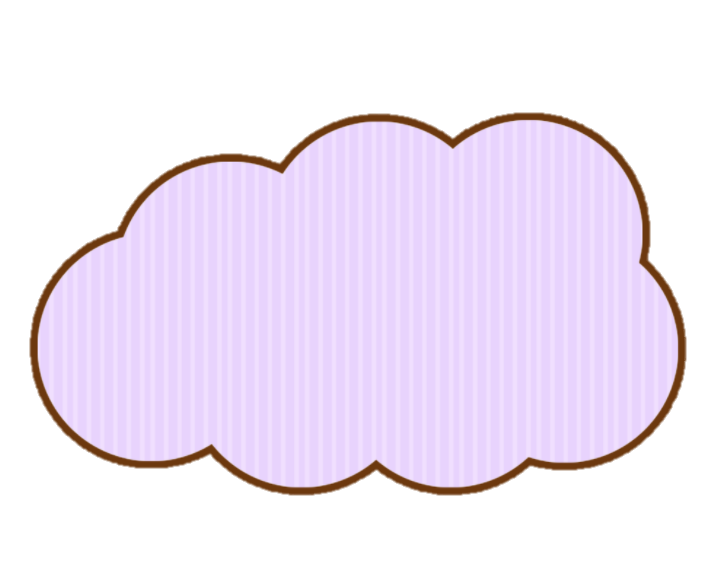 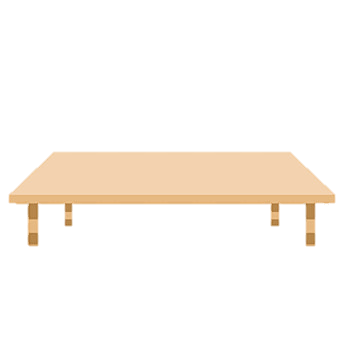 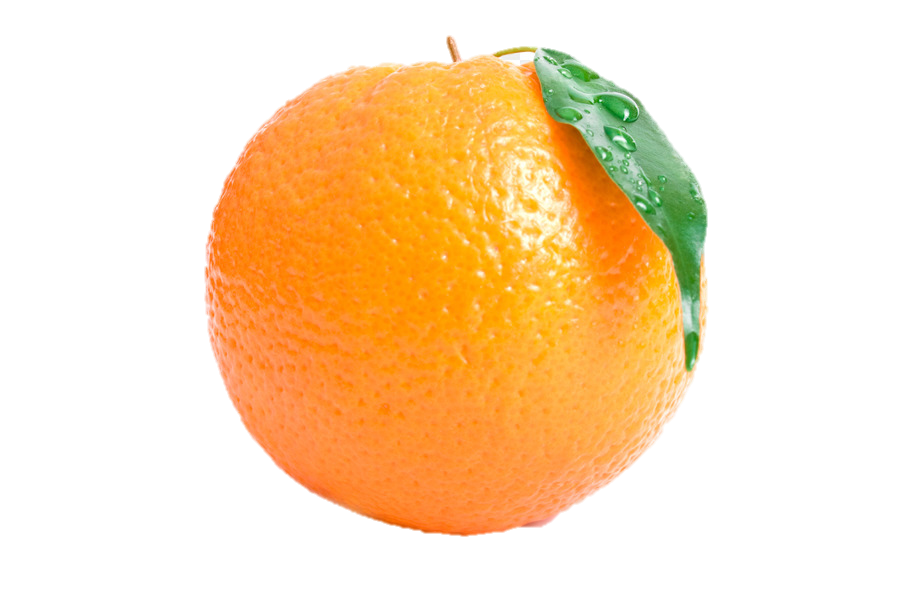 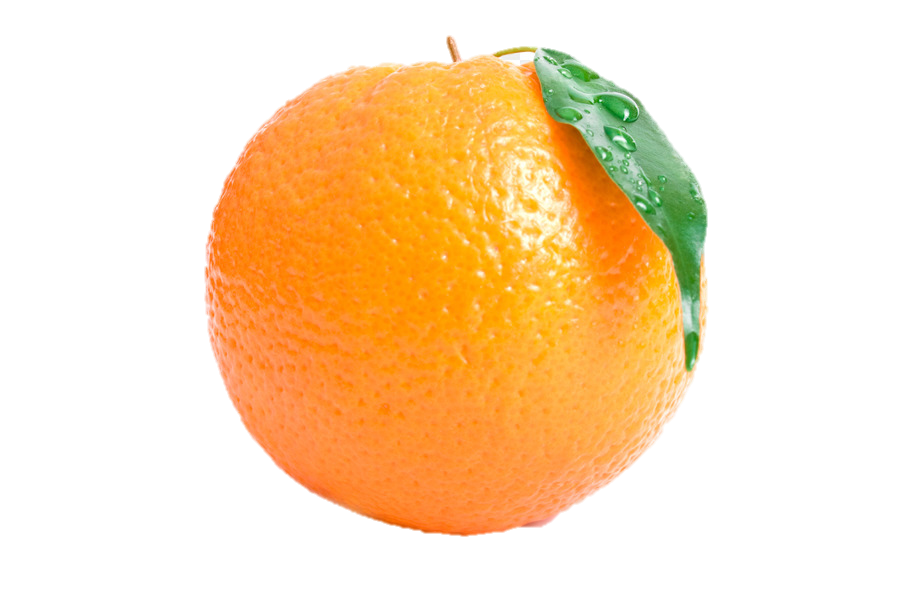 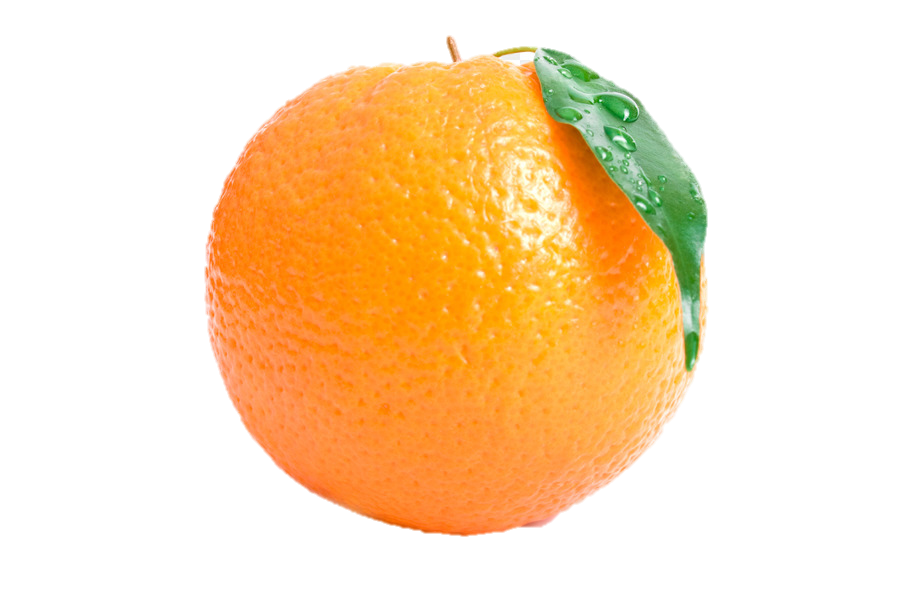 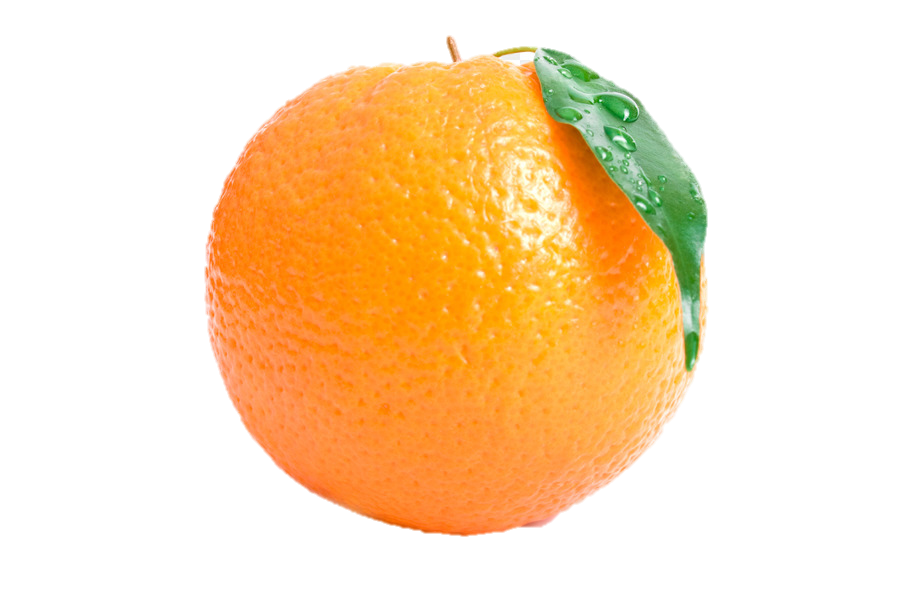 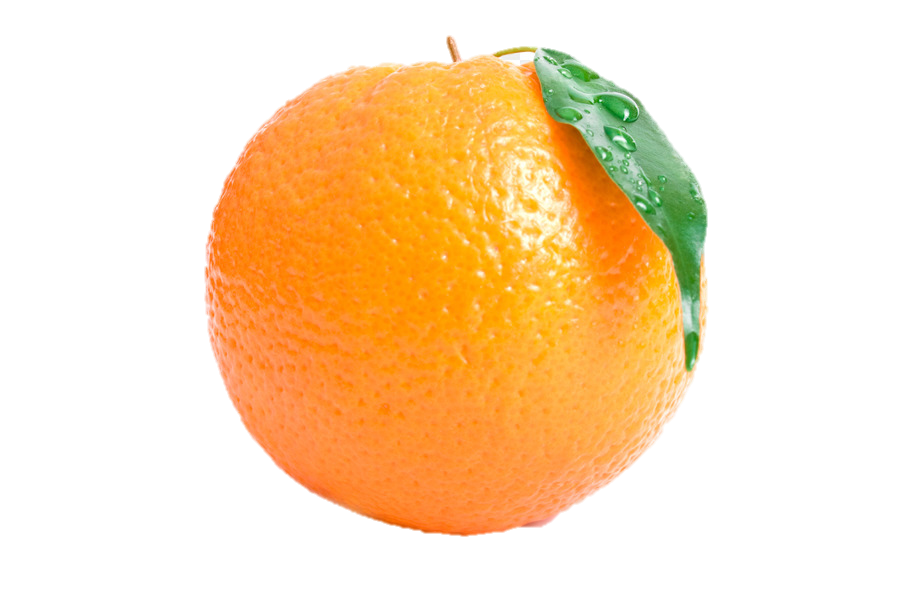 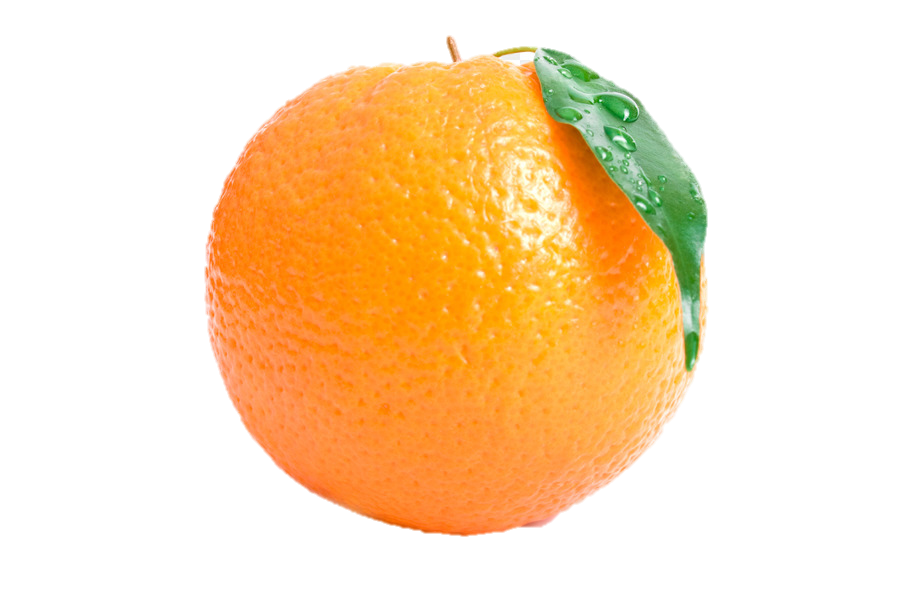 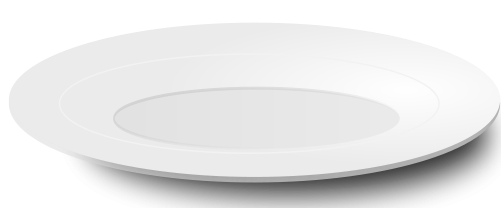 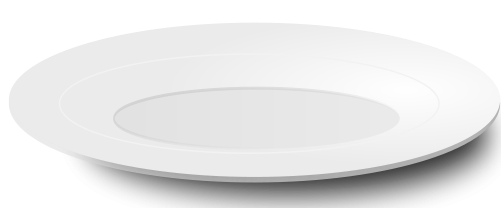 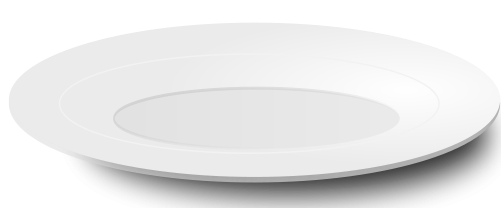 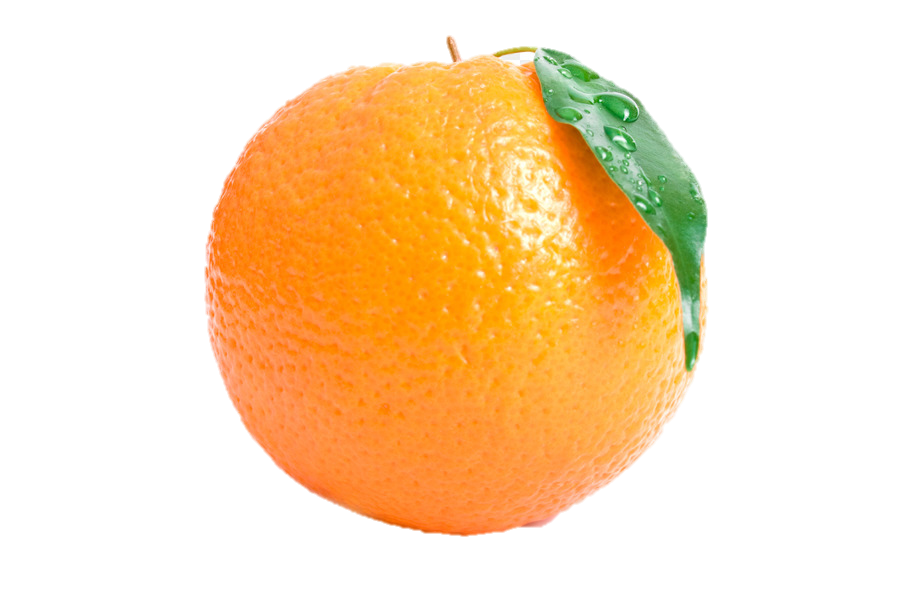 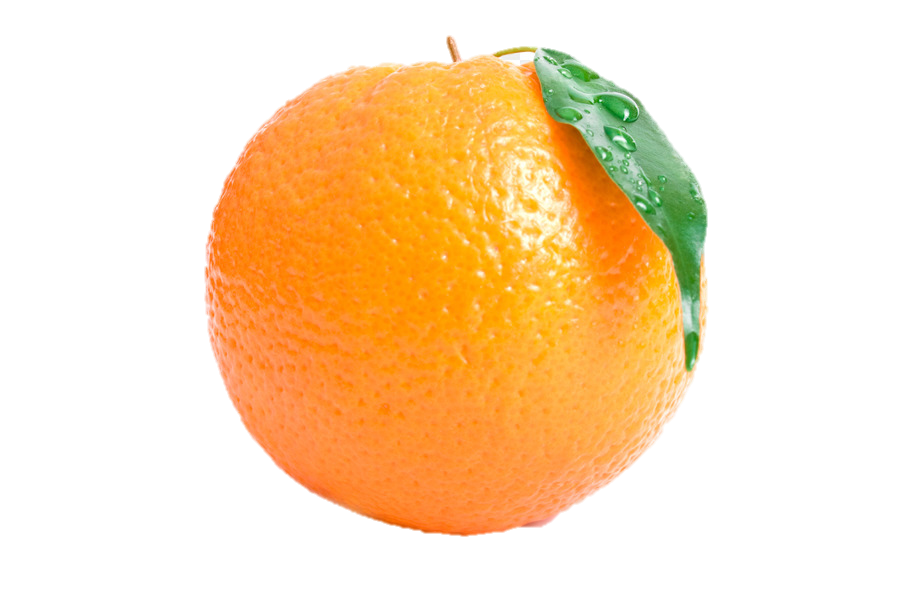 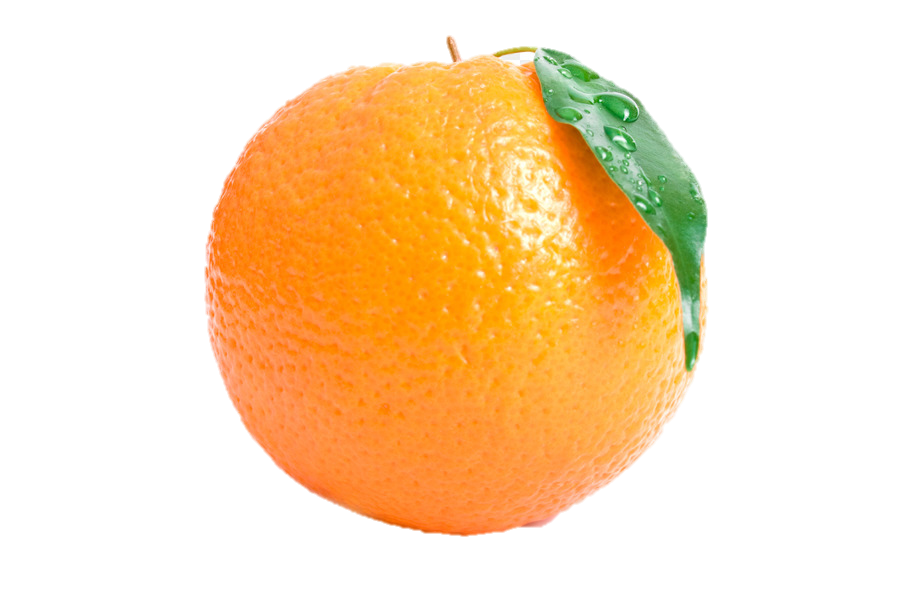 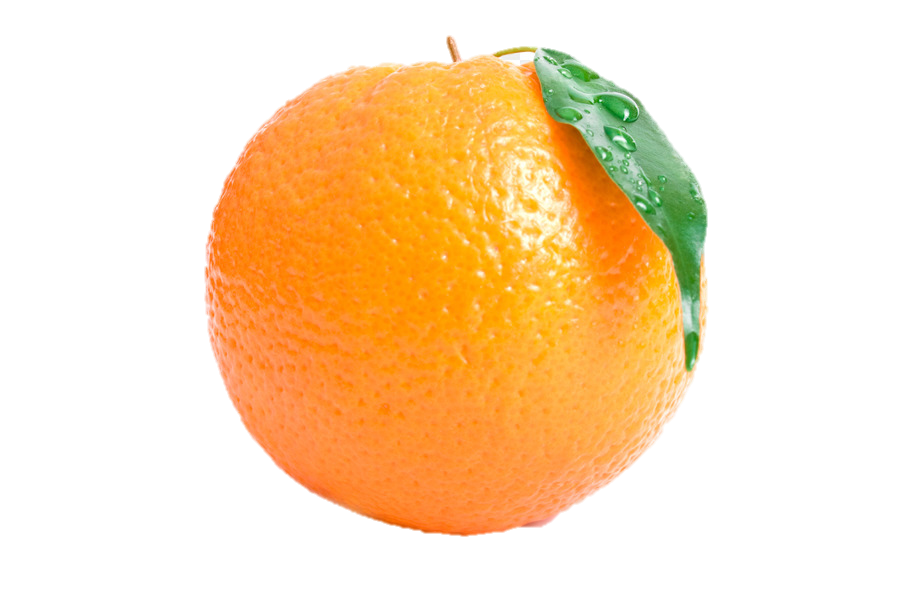 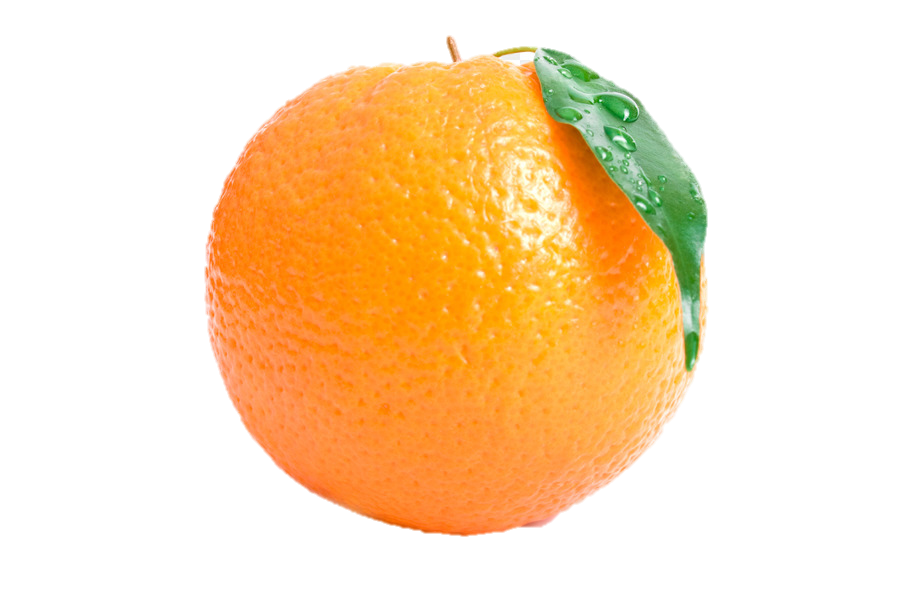 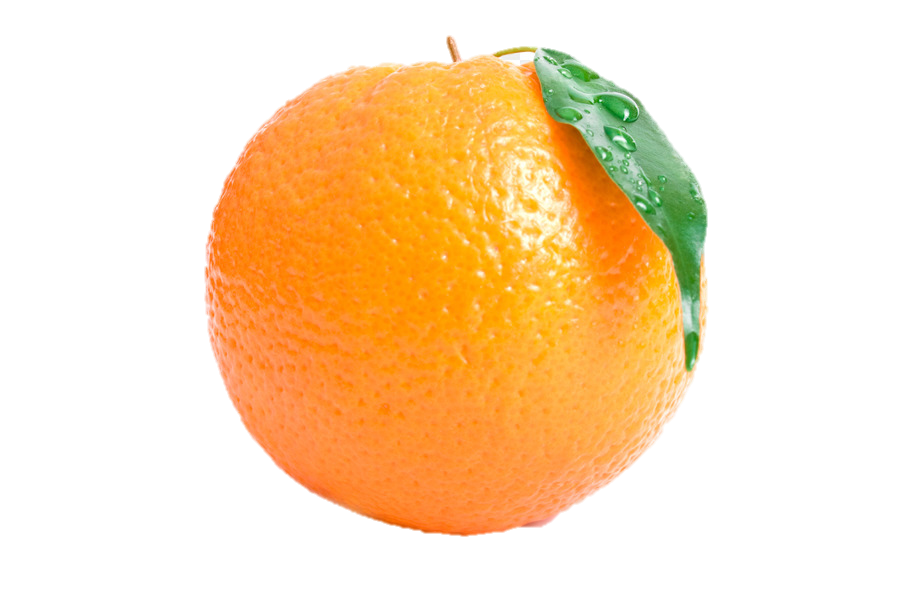 Vậy 4 x 3 = 12
12
4
4
+
=
+
4
12 quả cam chia đều vào 3 đĩa. Mỗi đĩa có 4 quả cam
Có 12 quả cam, chia đều vào 3 đĩa.
Bạn đoán xem, mỗi đĩa sẽ có mấy quả cam?
Ta có phép chia 
12 : 3 = 4
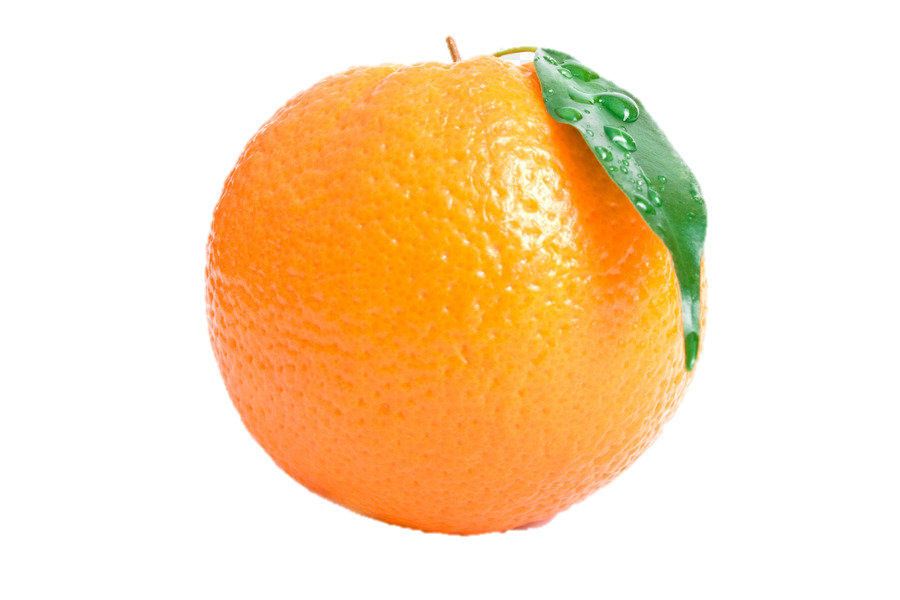 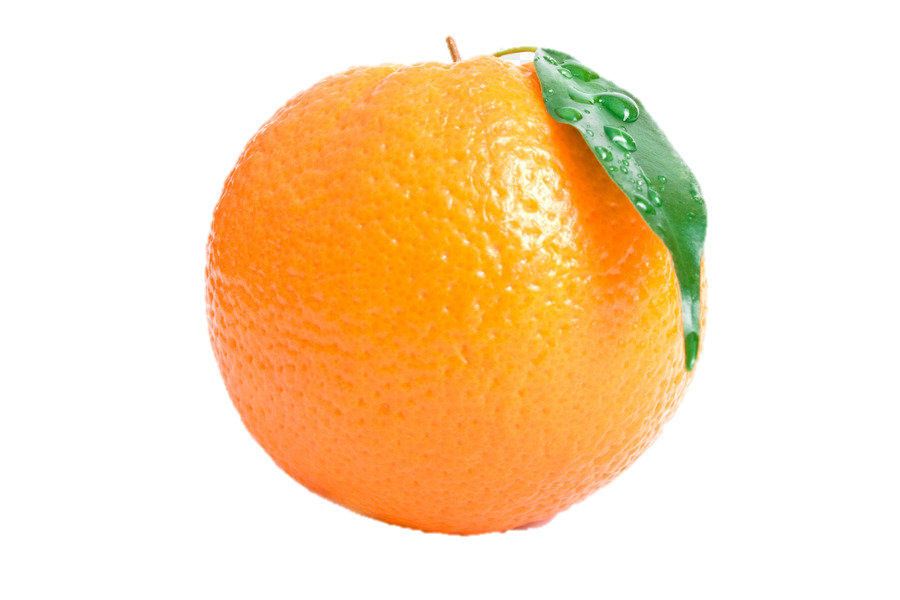 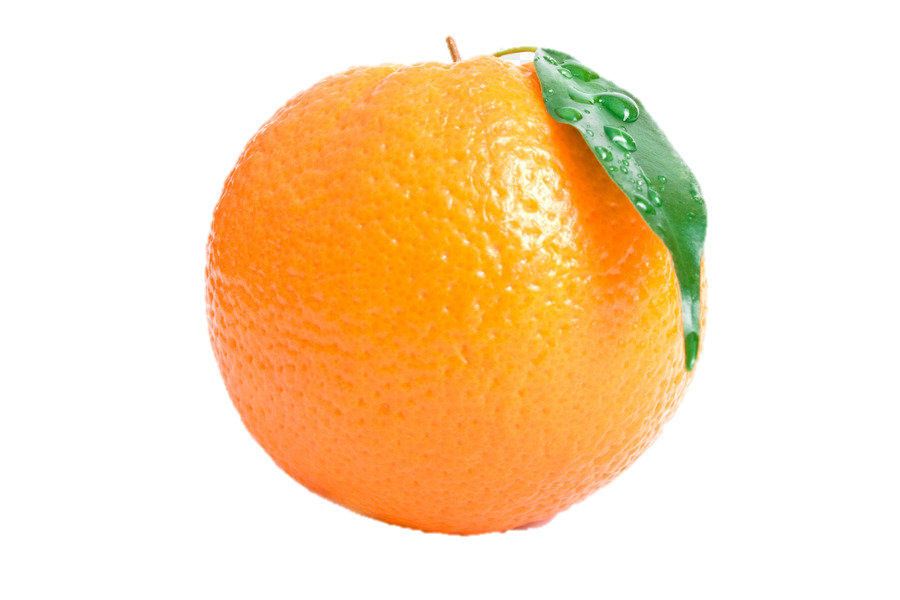 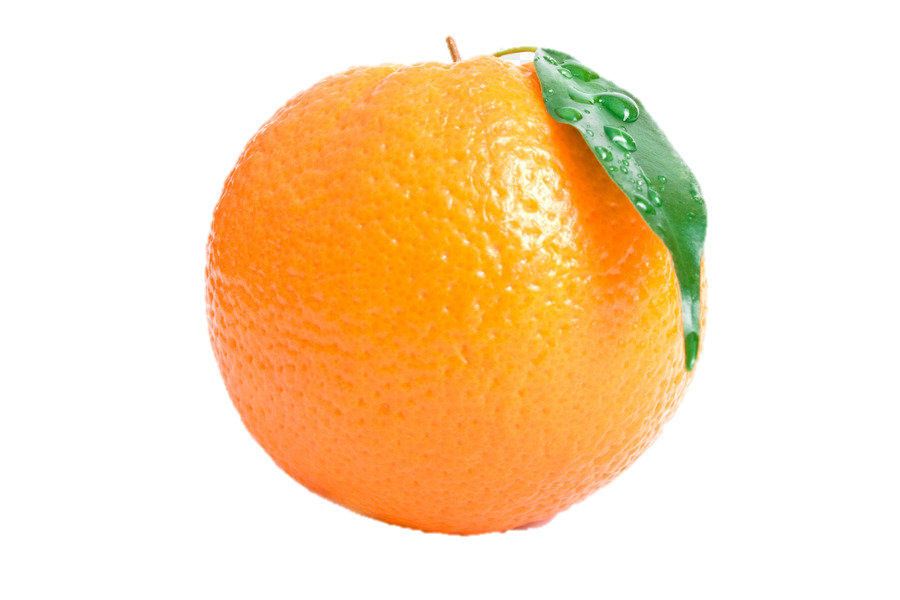 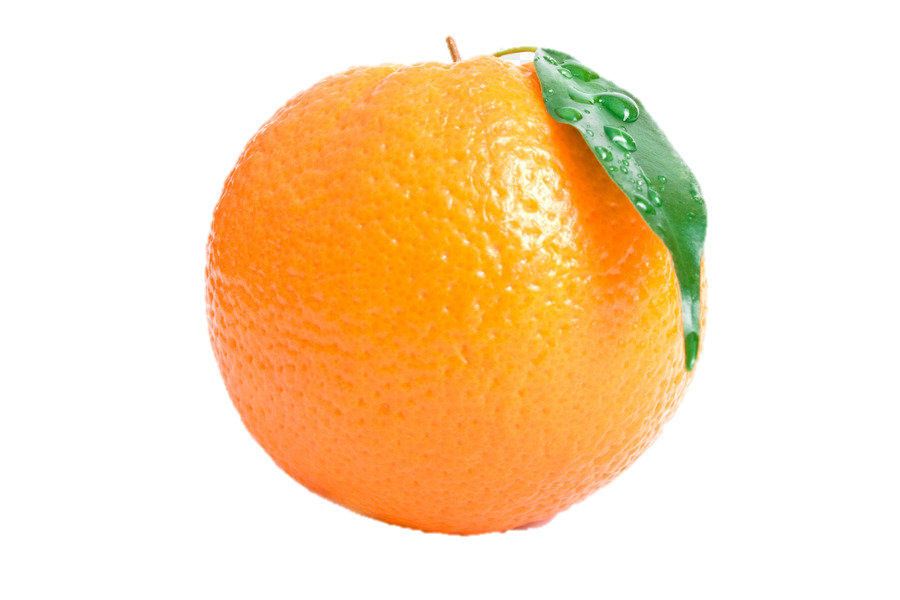 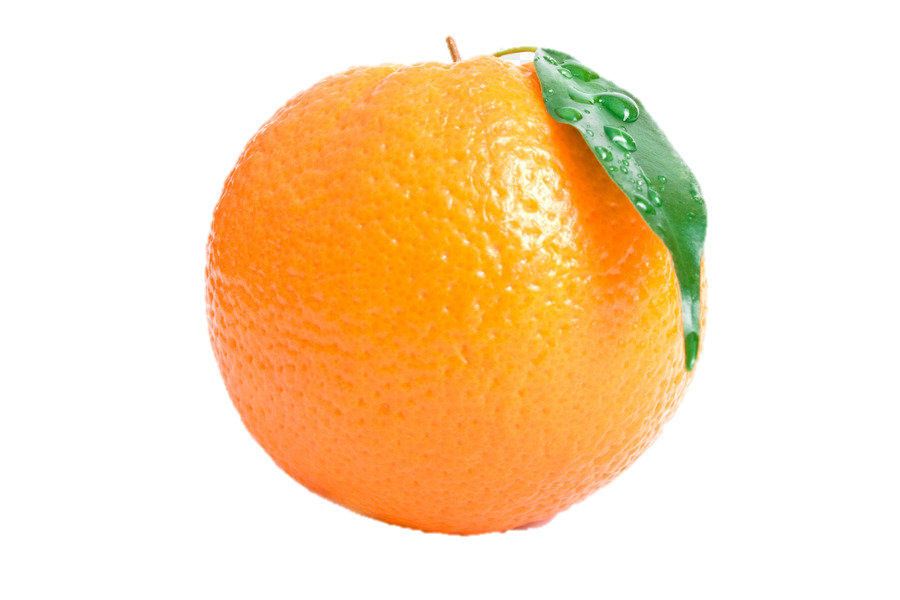 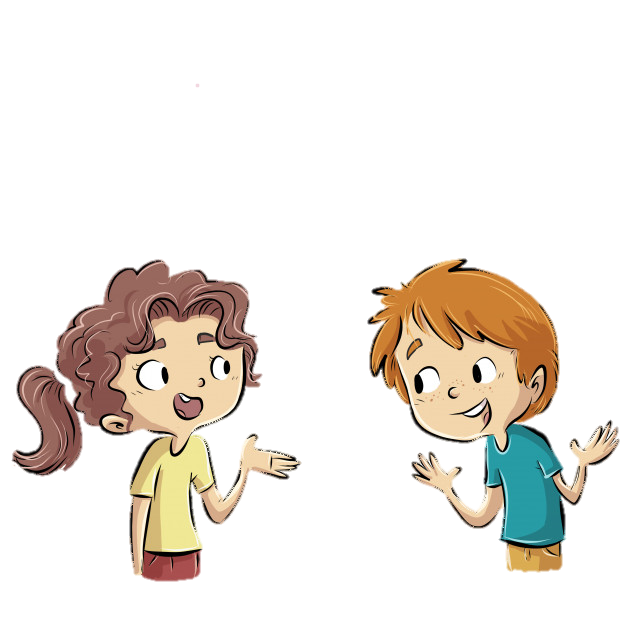 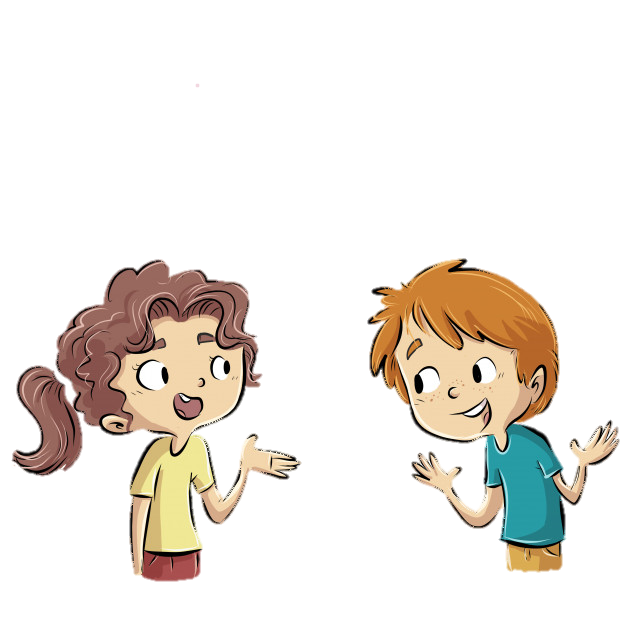 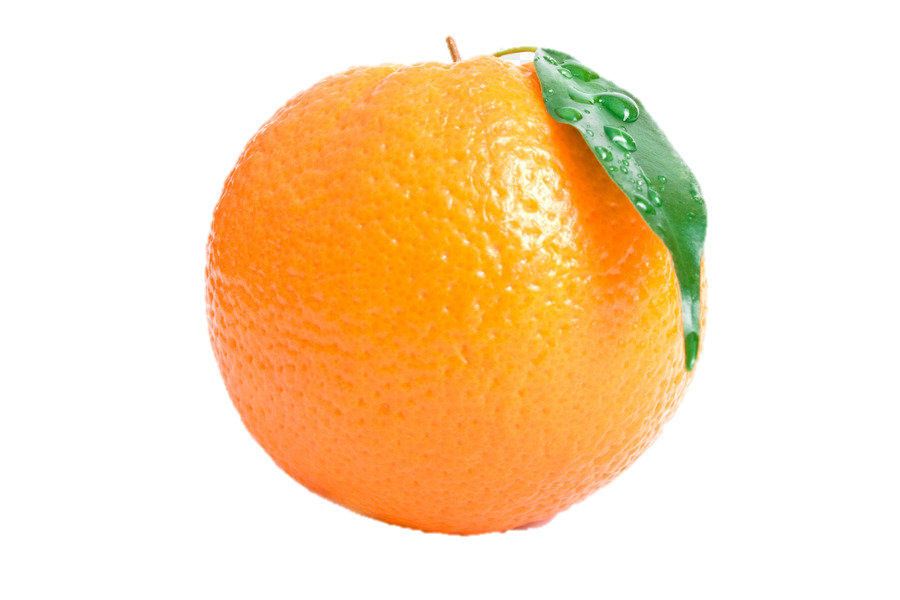 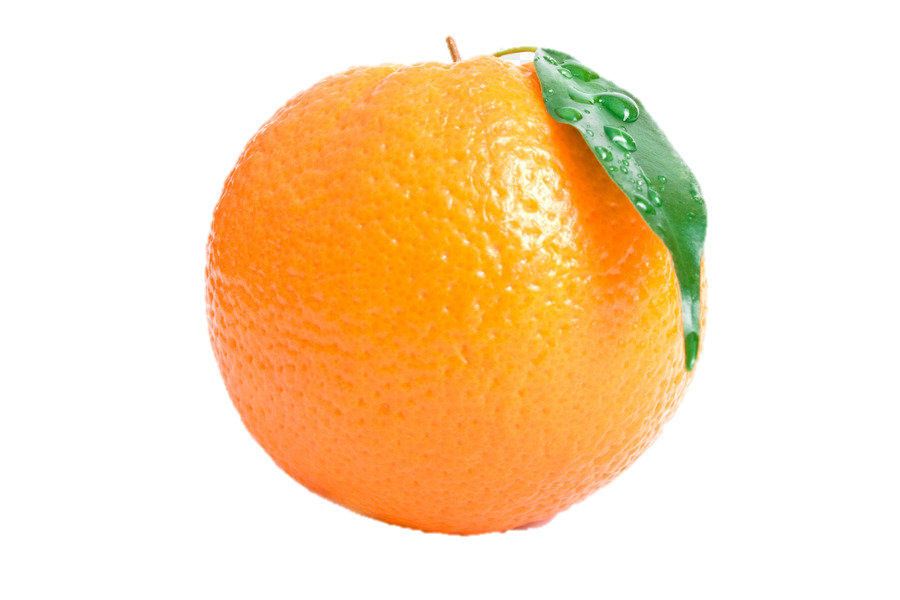 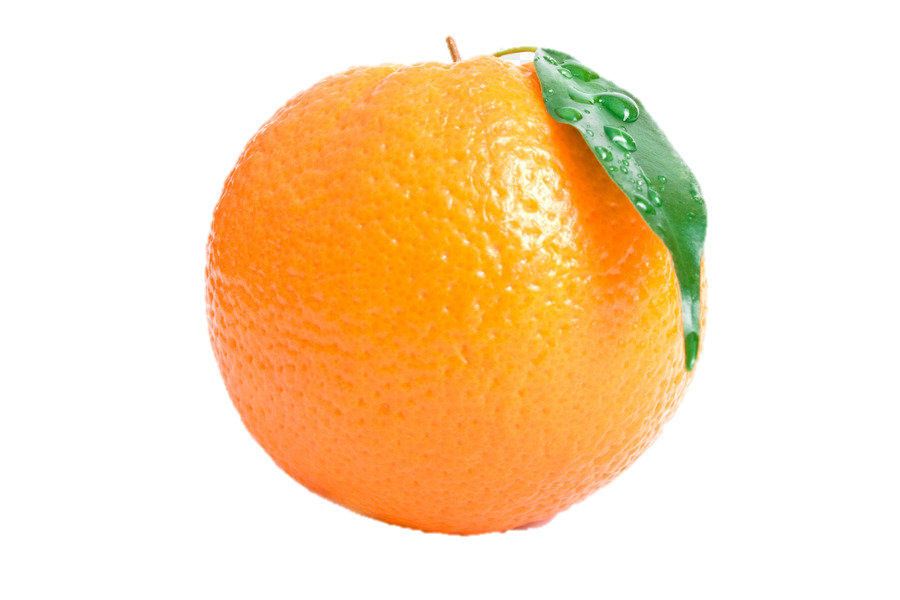 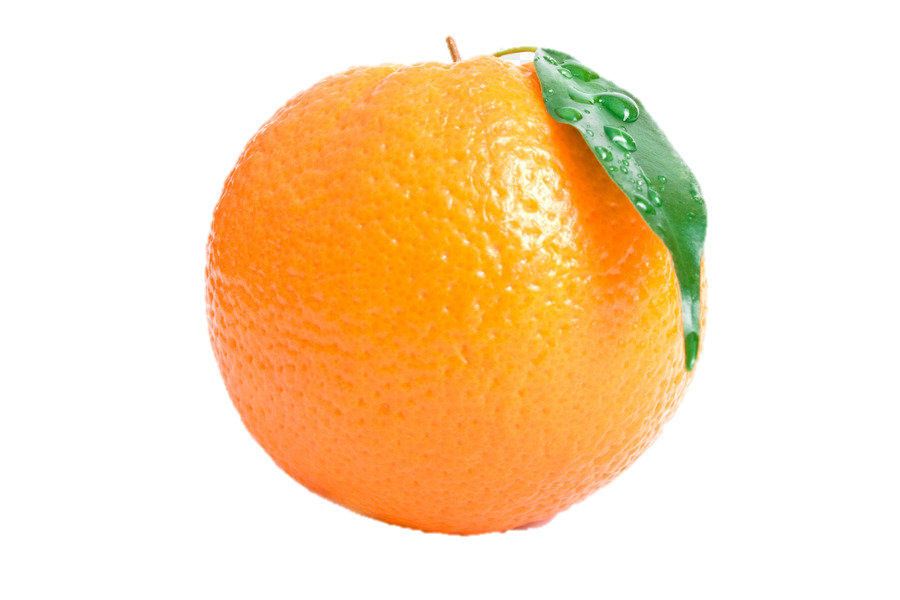 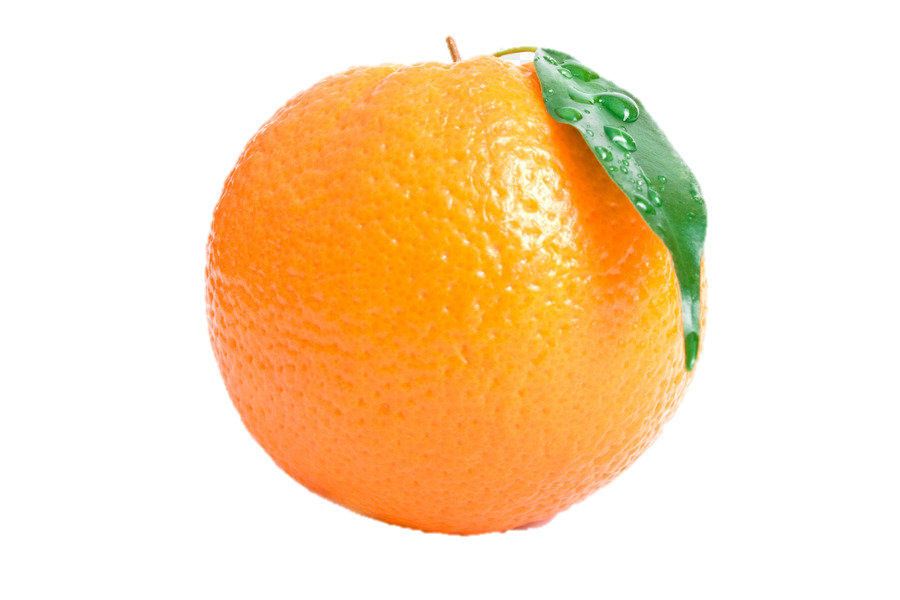 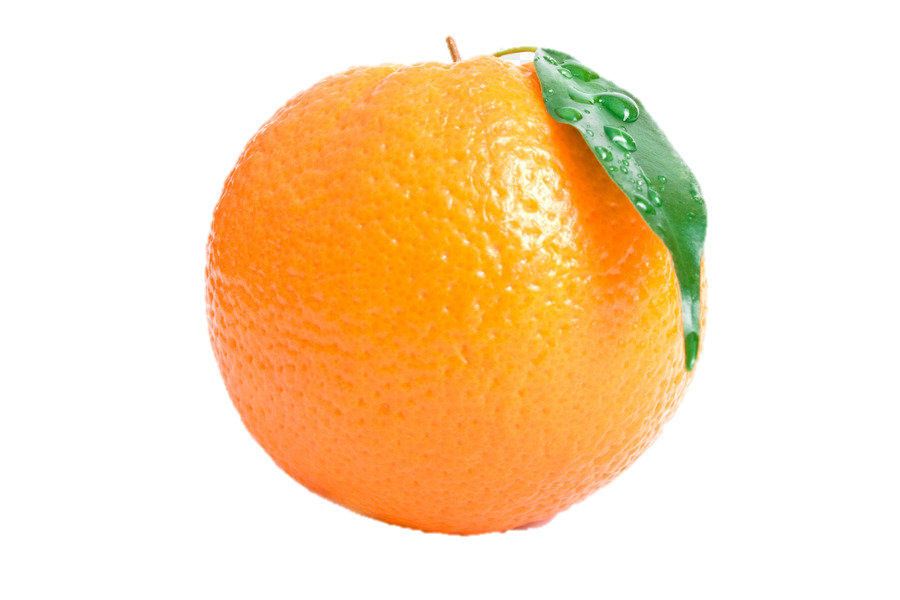 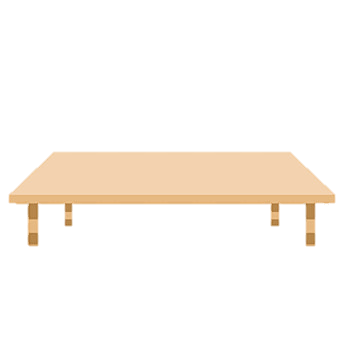 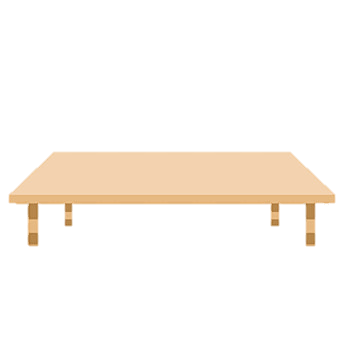 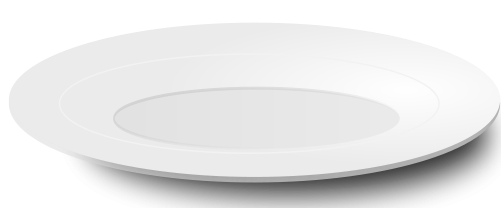 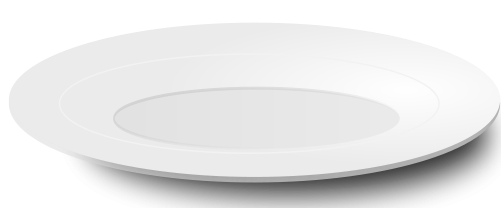 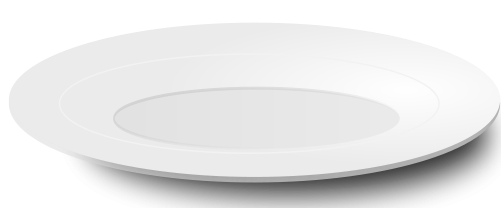 Bạn đoán xem, chúng mình cần lấy mấy cái đĩa để đựng cam?
Có 12 quả cam, chia đều vào mỗi đĩa 4 quả cam.
Có 12 quả cam, chia đều vào mỗi đĩa 4 quả cam. Chia được 3 đĩa
Ta có phép chia 
12 : 4 = 3
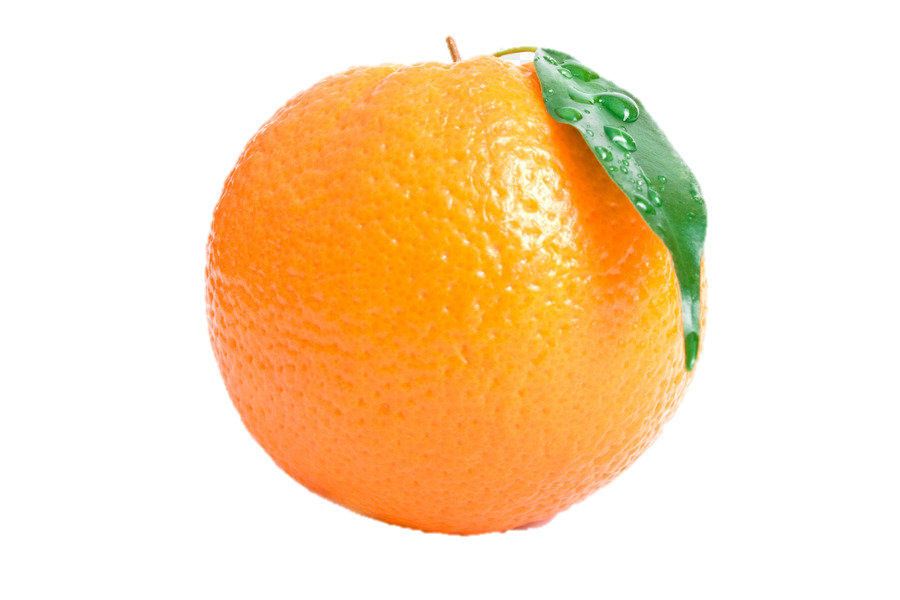 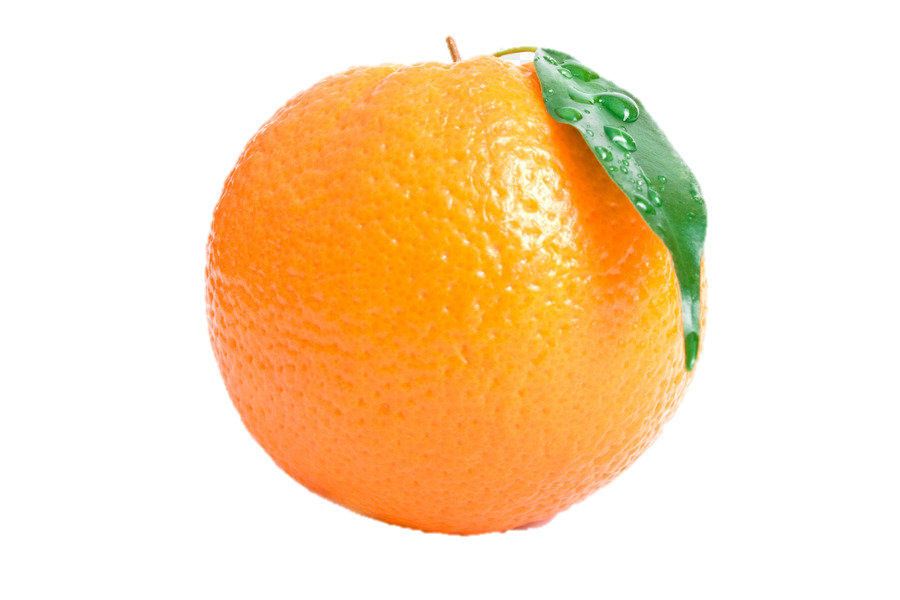 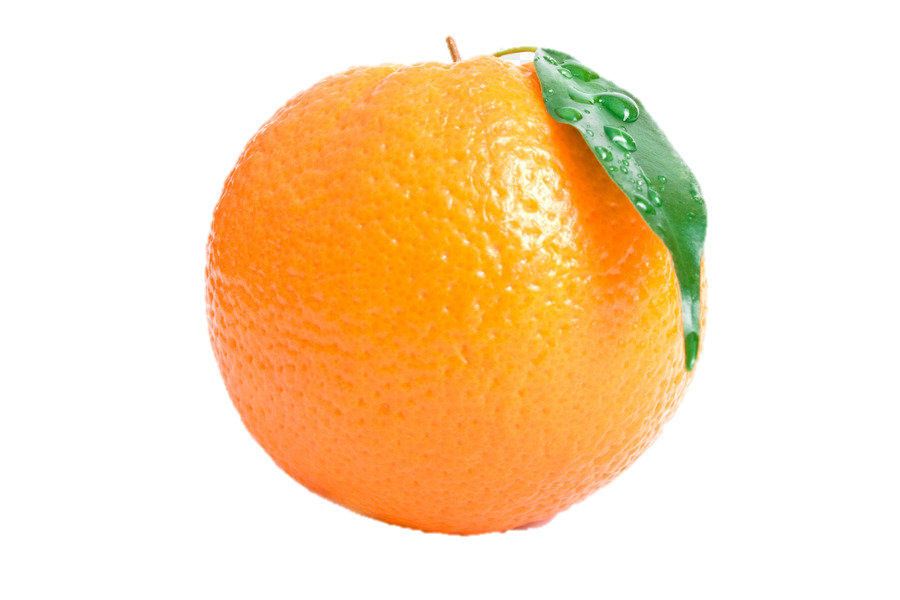 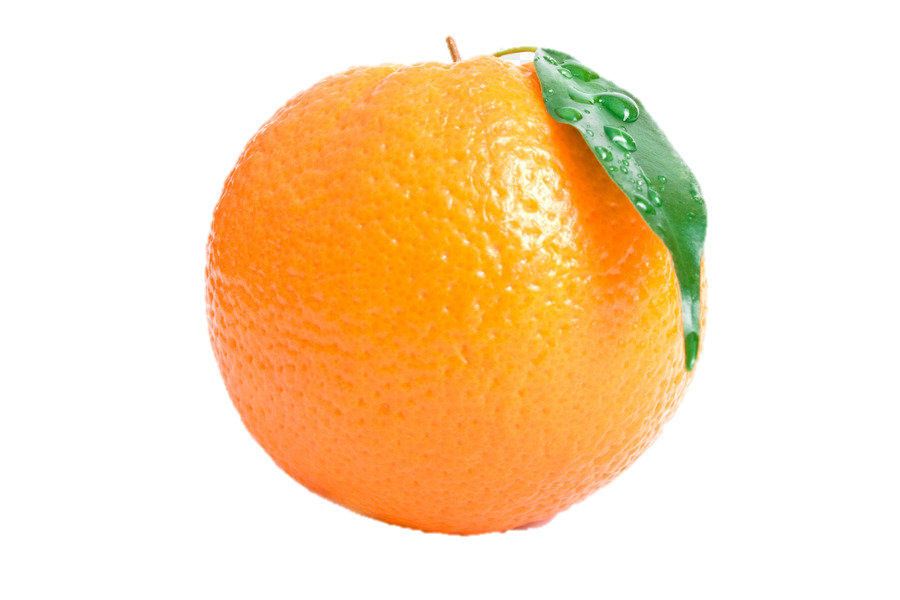 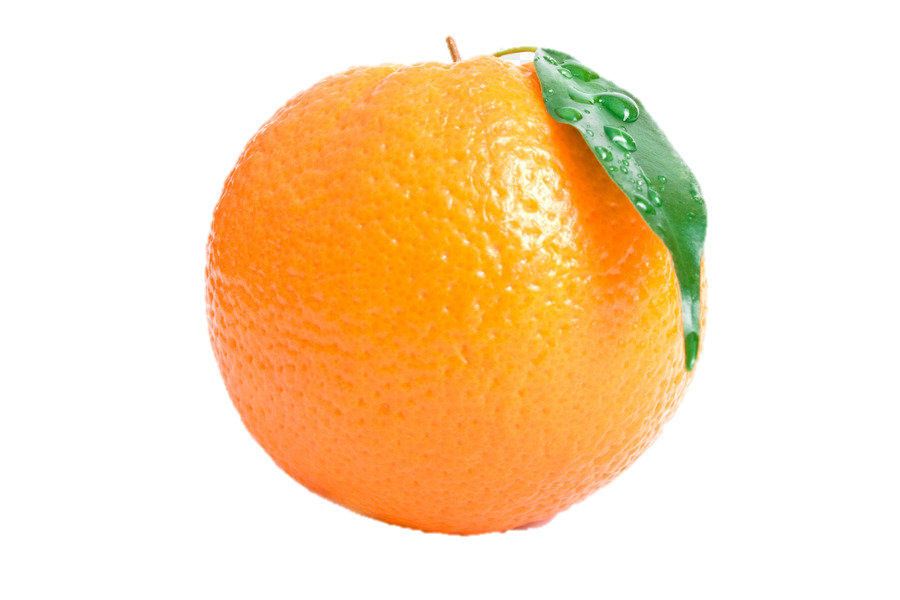 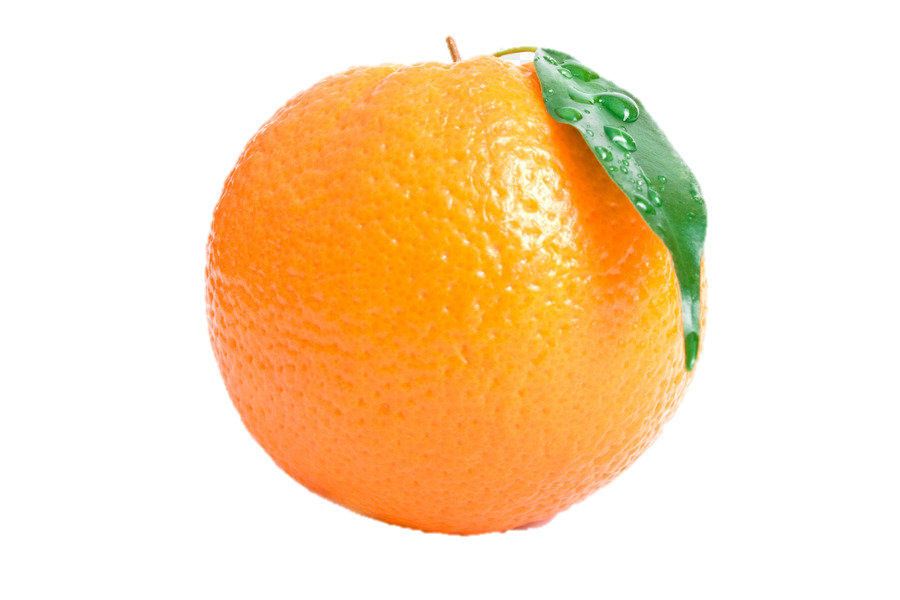 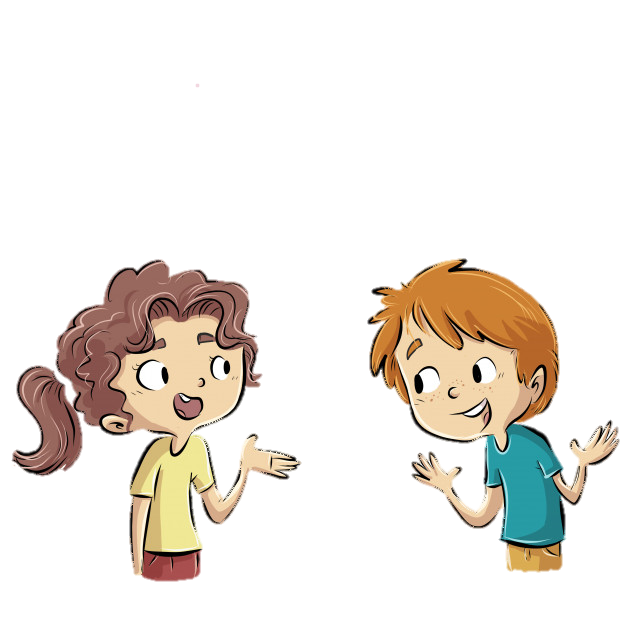 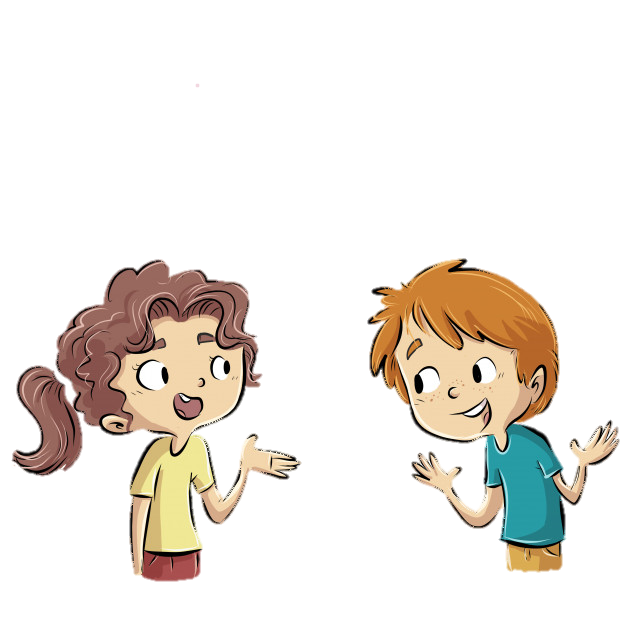 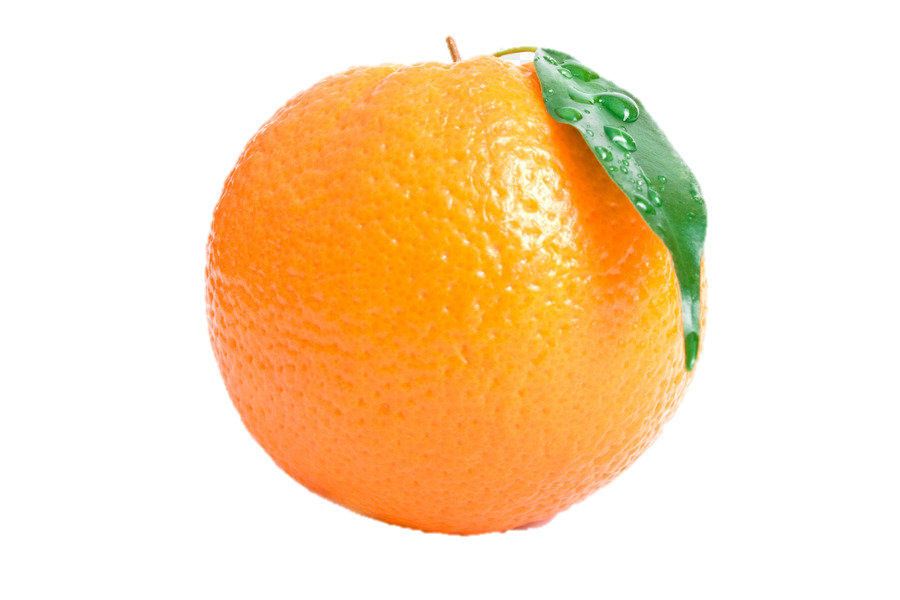 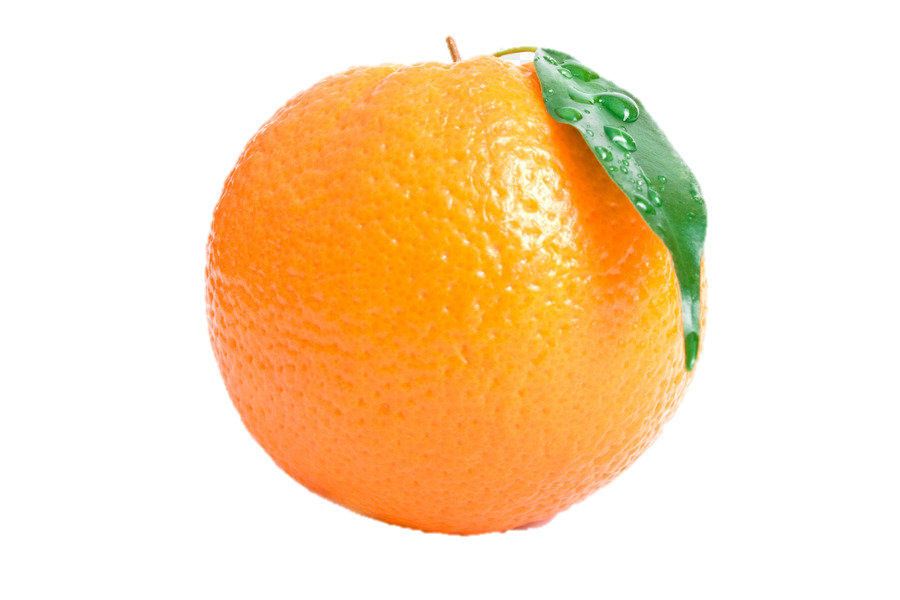 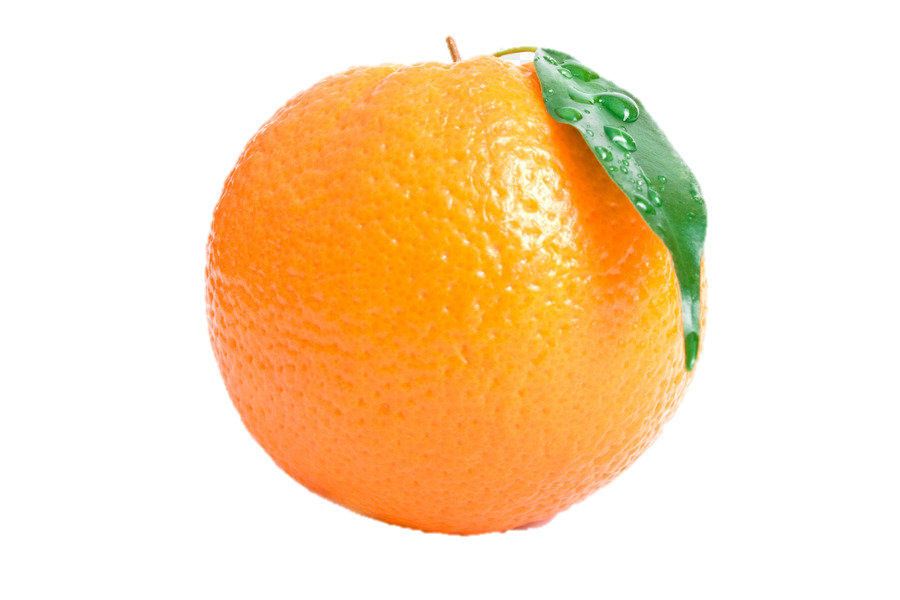 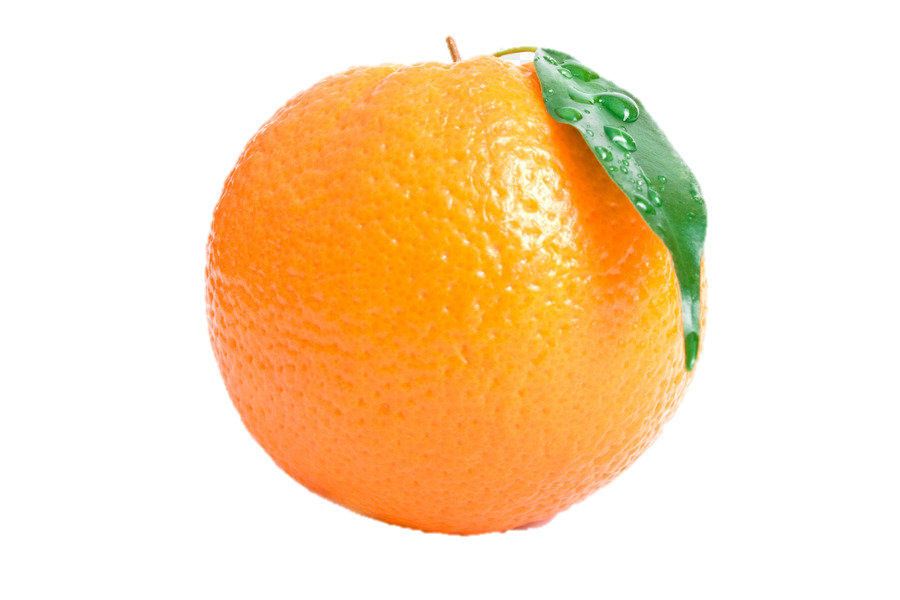 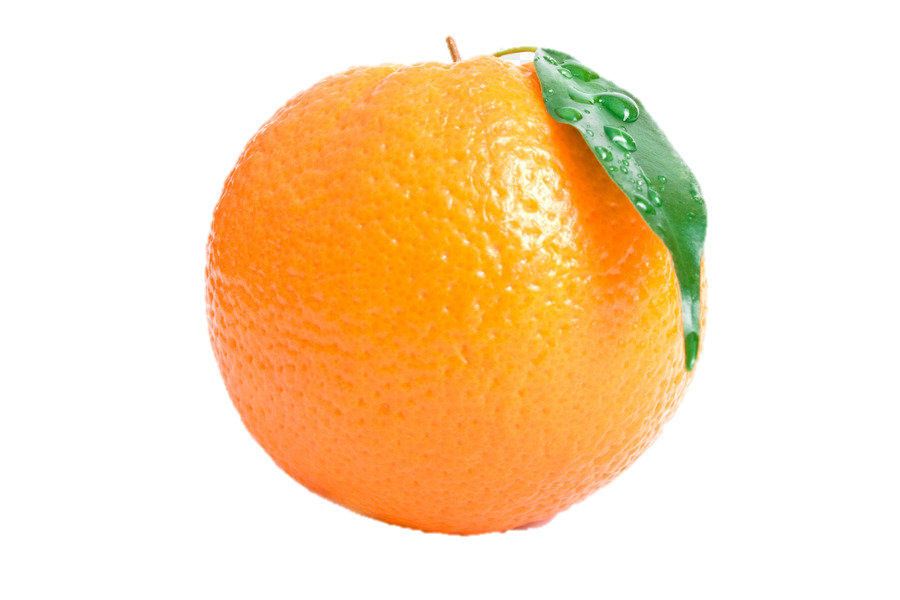 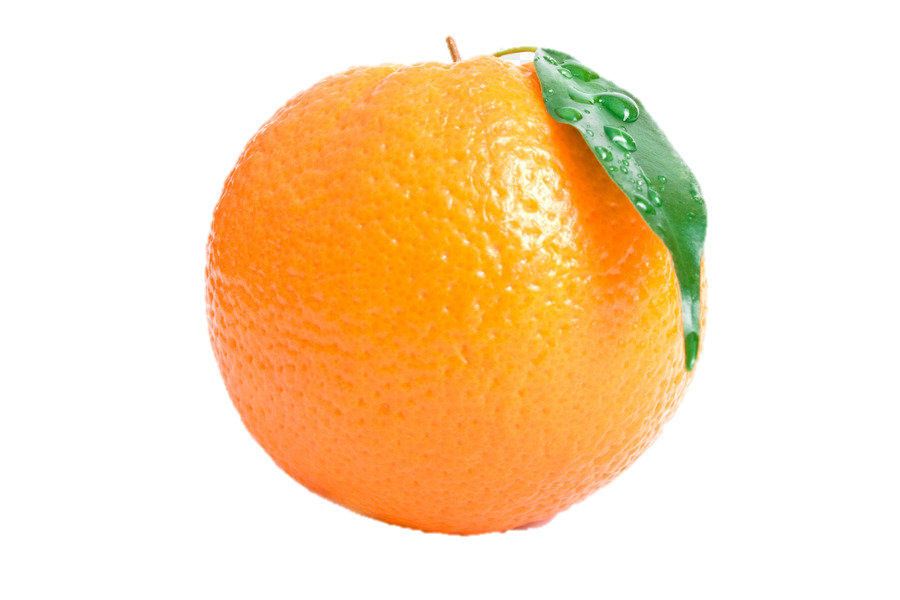 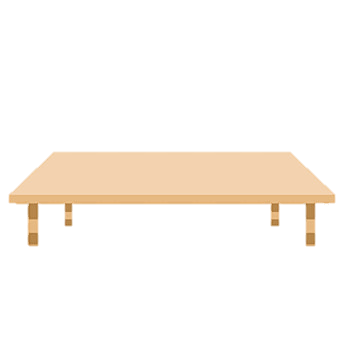 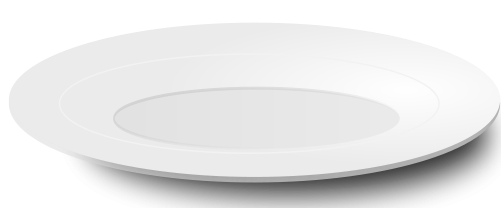 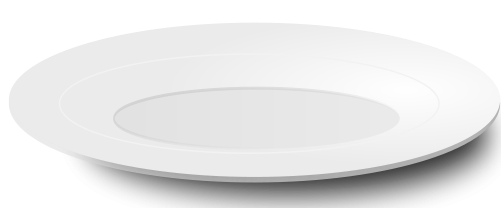 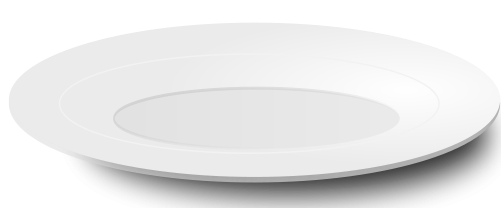 Toán
Phép chia (tiếp theo) – Tiết 1
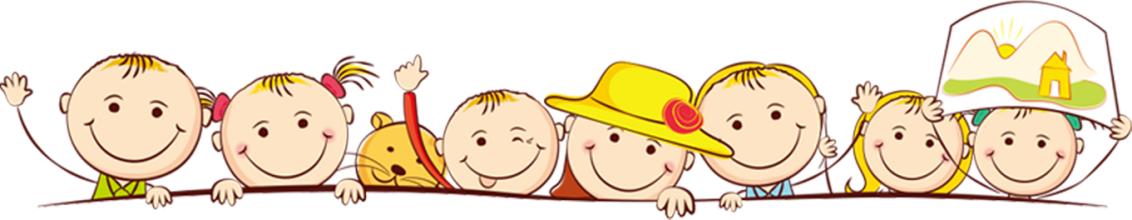 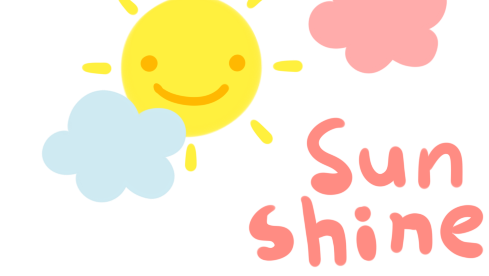 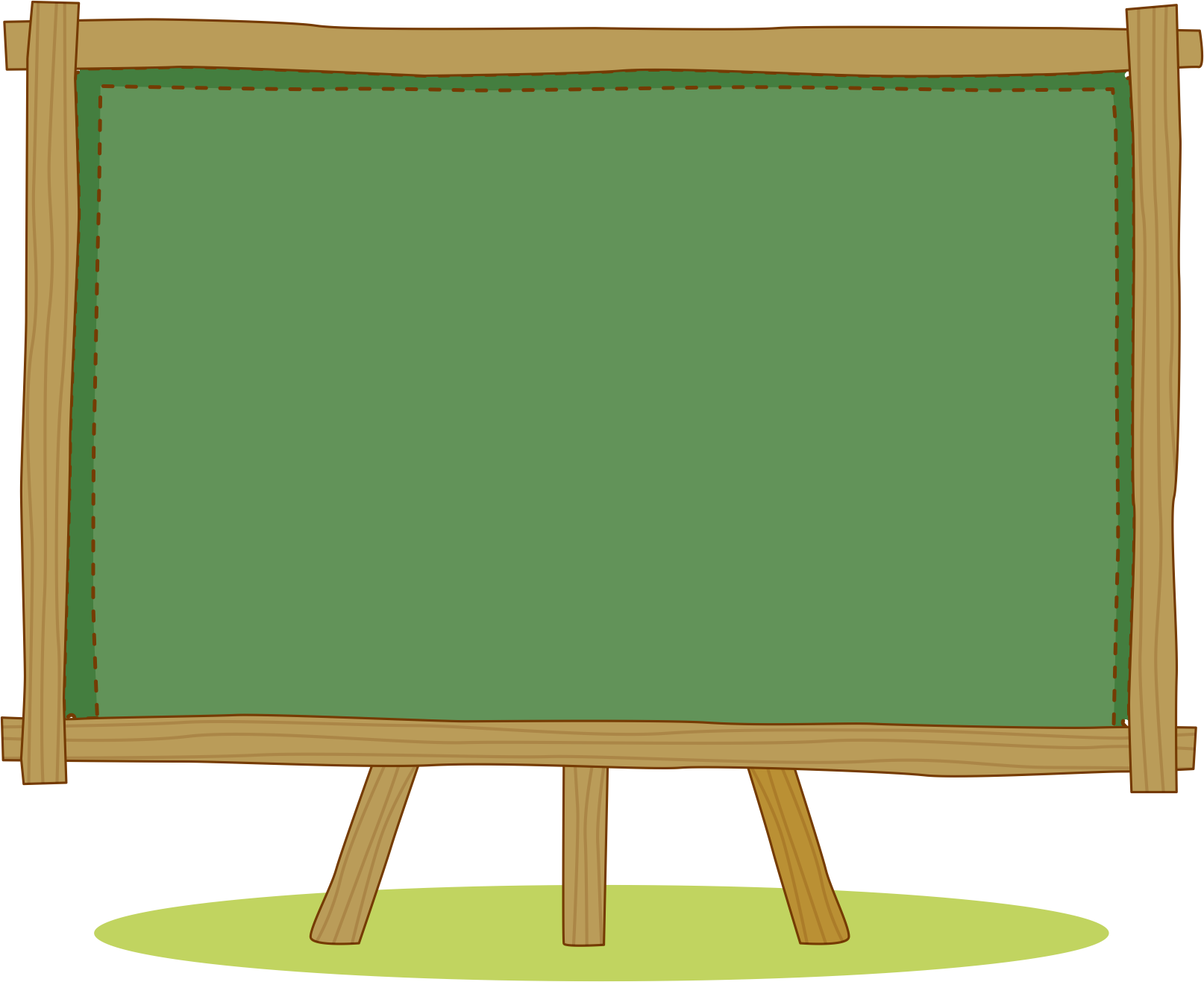 KHÁM PHÁ
KIẾN THỨC MỚI
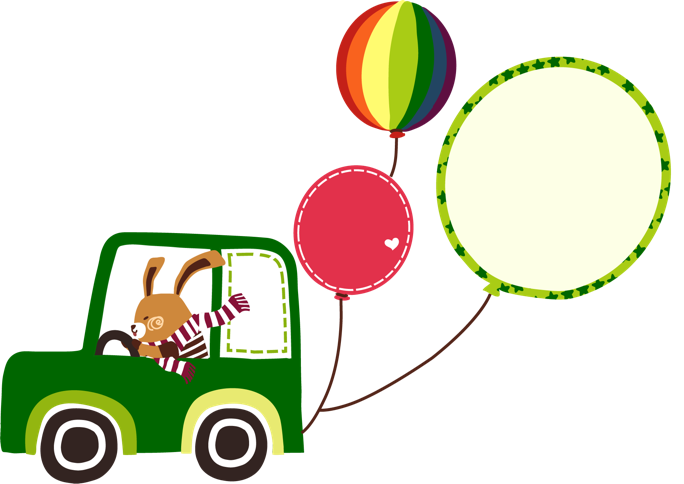 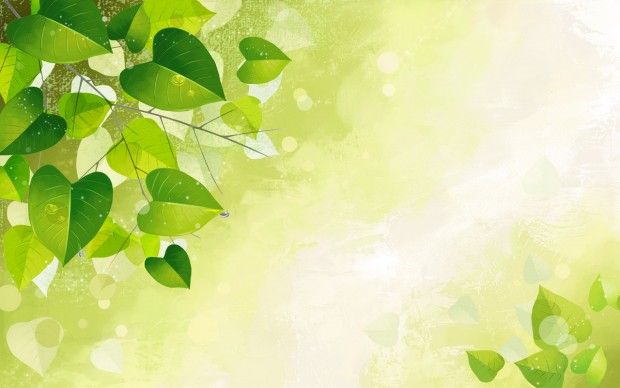 Từ một phép nhân ta viết được hai phép chia tương ứng.
12 : 3 = 4
4 x 3 = 12
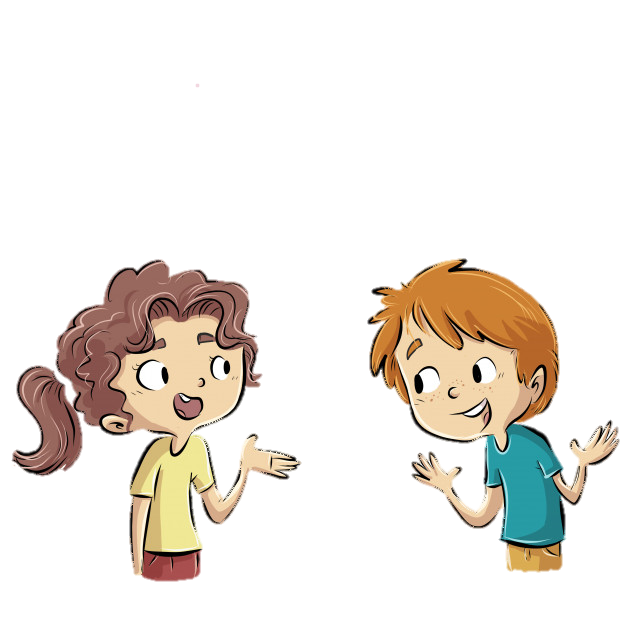 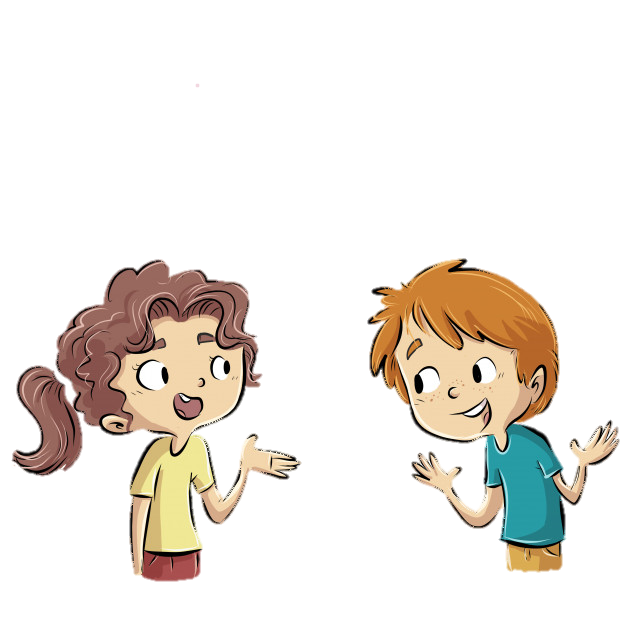 12 : 4 = 3
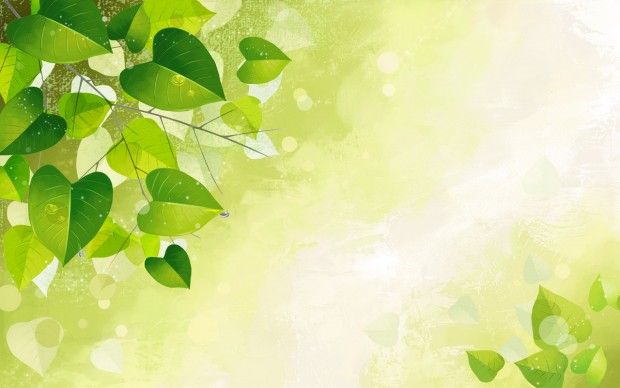 10 : 2 = 5
?
10
2 x 5 =
10 : 5 = 2
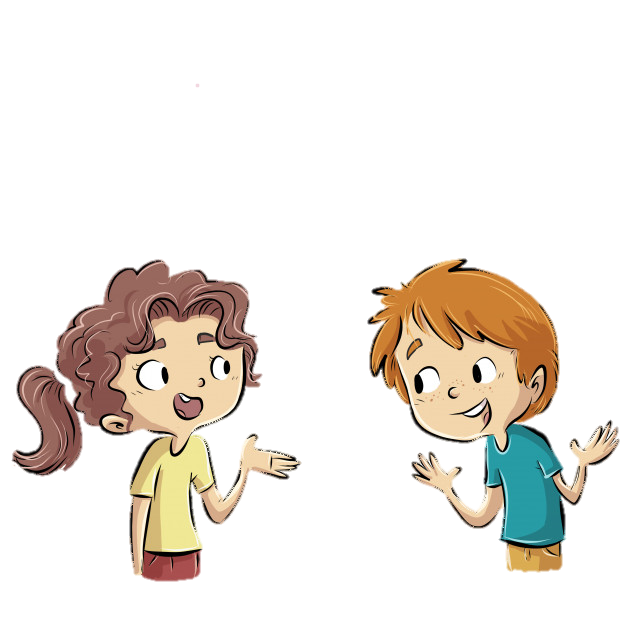 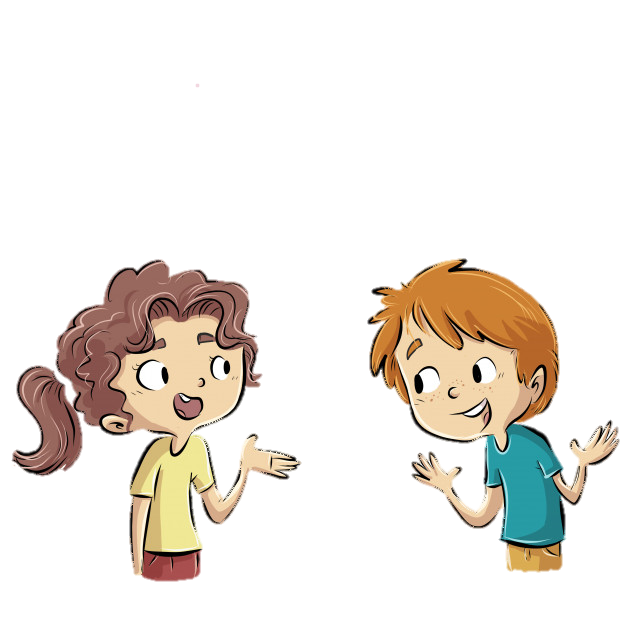 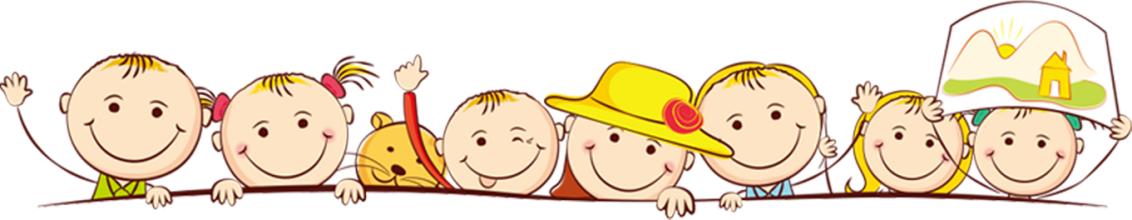 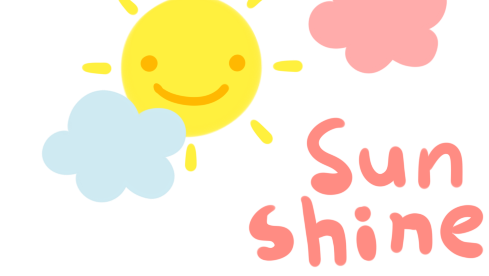 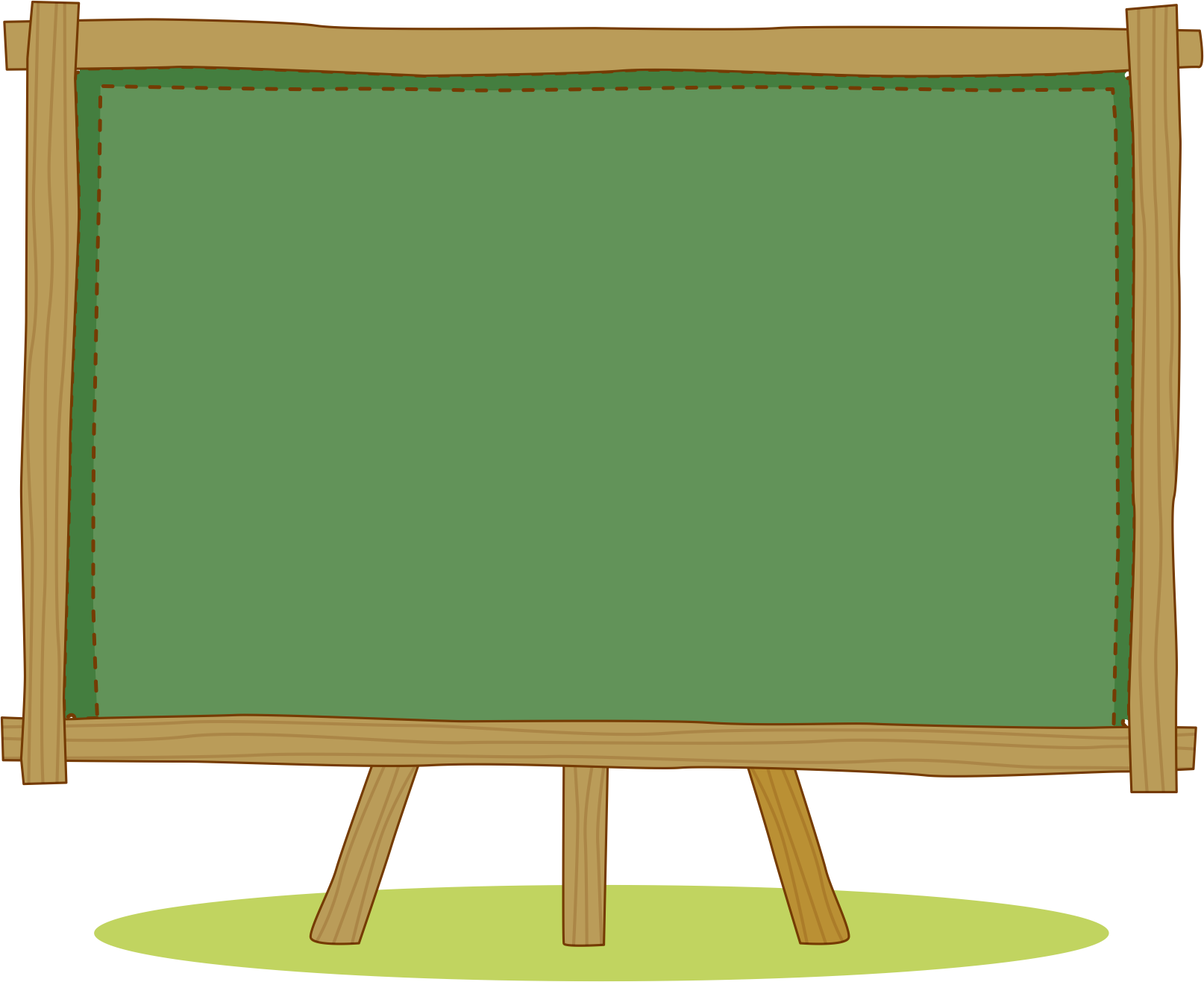 LUYỆN TẬP 
THỰC HÀNH
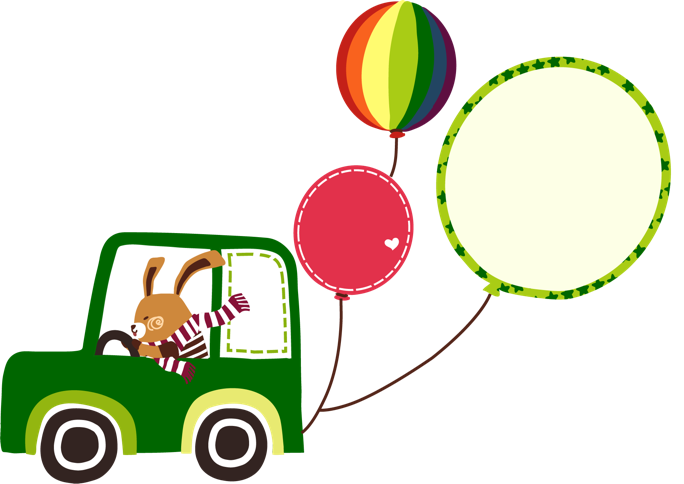 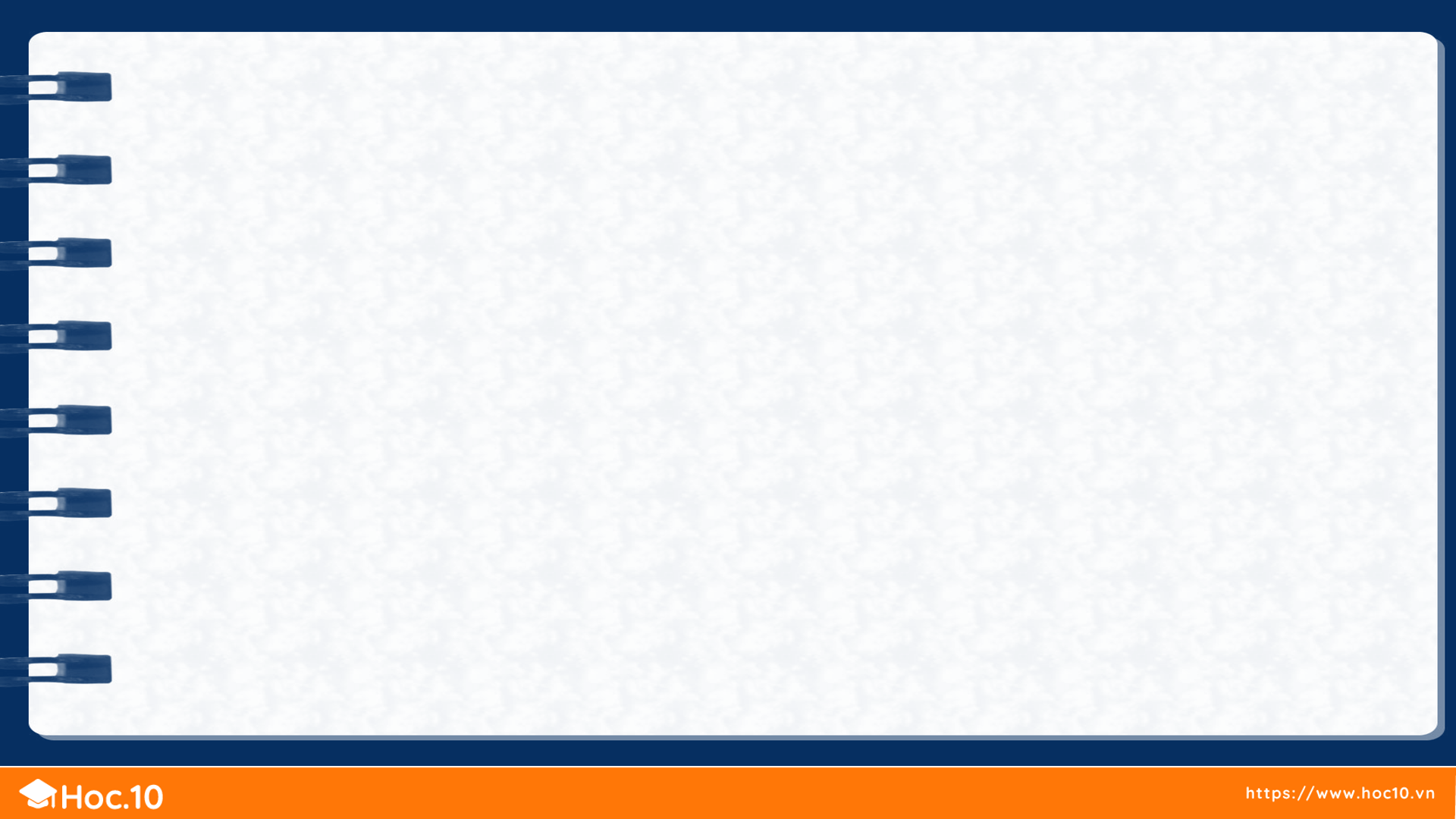 1
Cho phép nhân, nêu hai phép chia thích hợp:
b)
a)
?
5
?
:     =
15
3
?
7
?
14 : 2 =
5 x 3 = 15
2 x 7 = 14
?
?
:      =
?
3
5
15
?
2
14 : 7 =
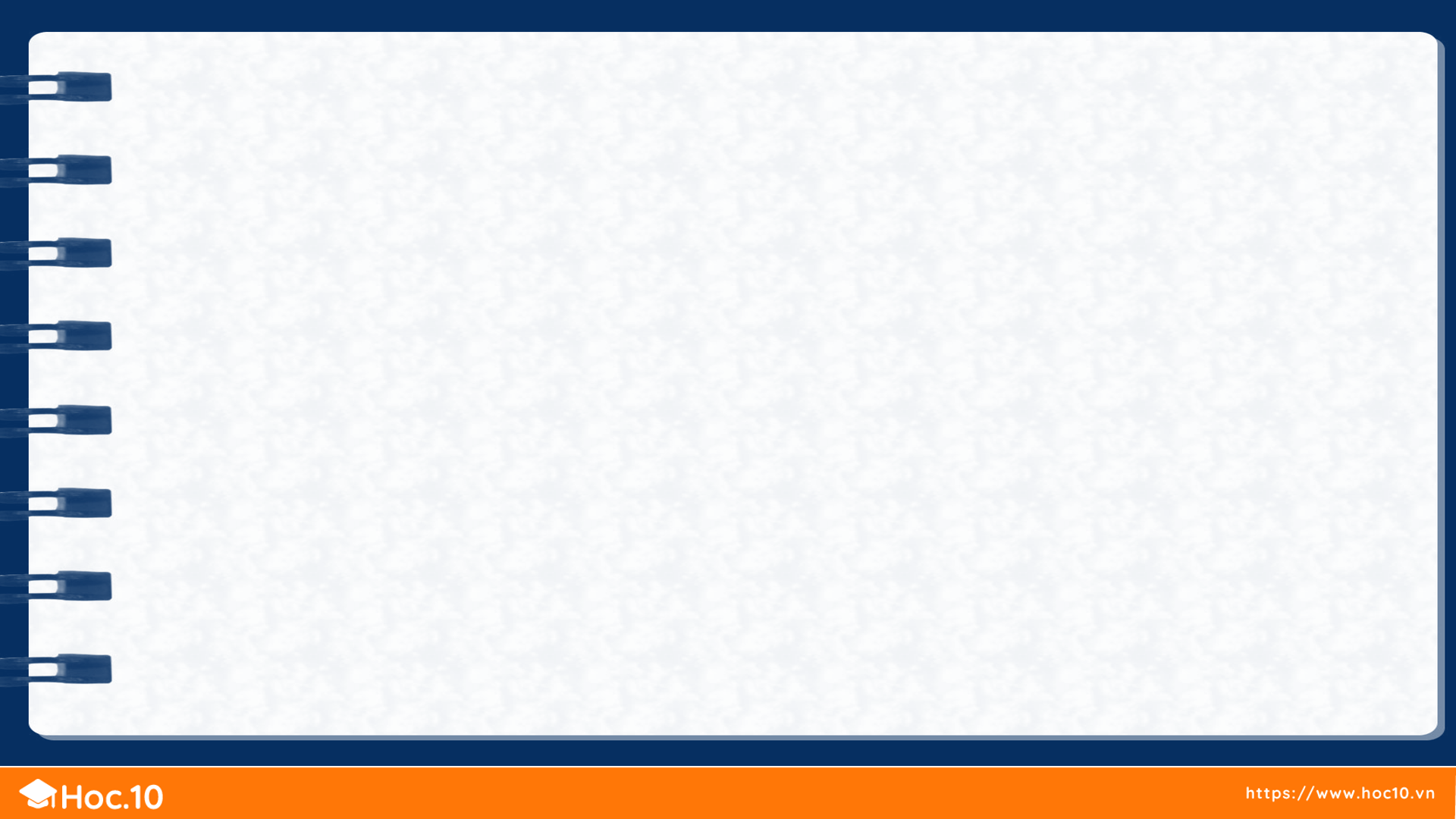 2
Số?
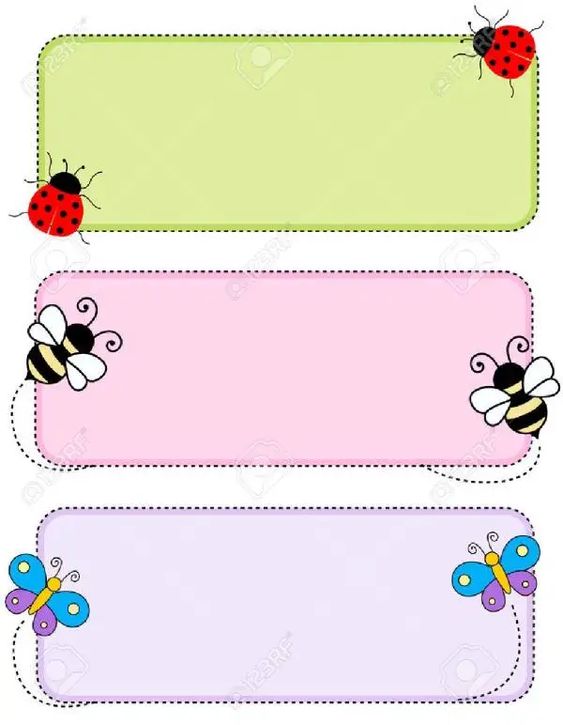 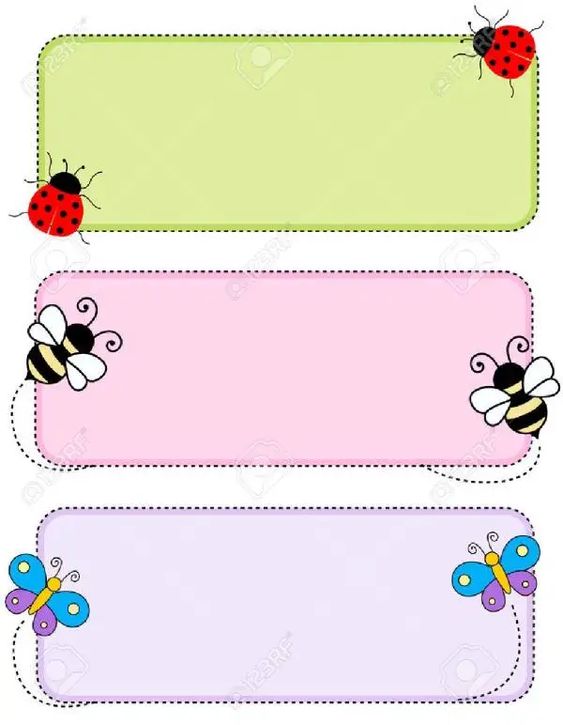 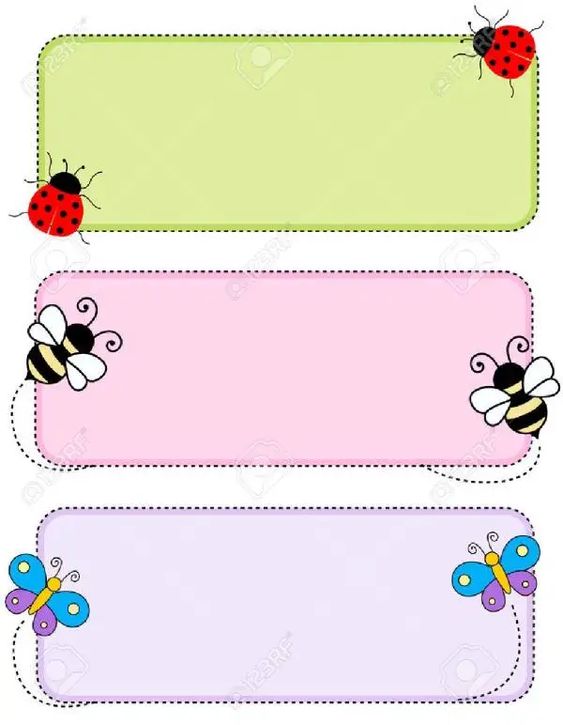 ?
2 x 5 =
10
?
?
40
2 x 10 =
5 x 8 =
20
10 : 2 =
?
5
?
?
8
40 : 5 =
20 : 2 =
10
?
2
10 : 5 =
?
2
?
20 : 10 =
40 : 8 =
5
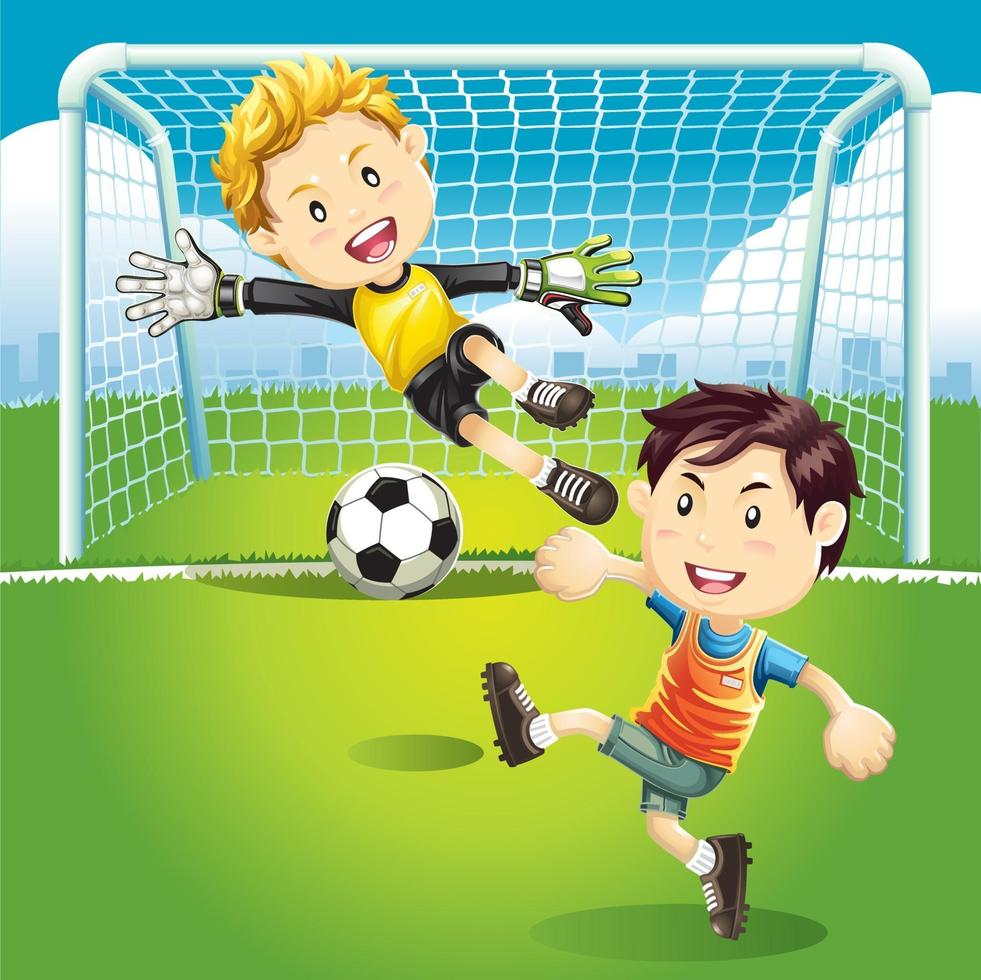 FOOTBALL GAME
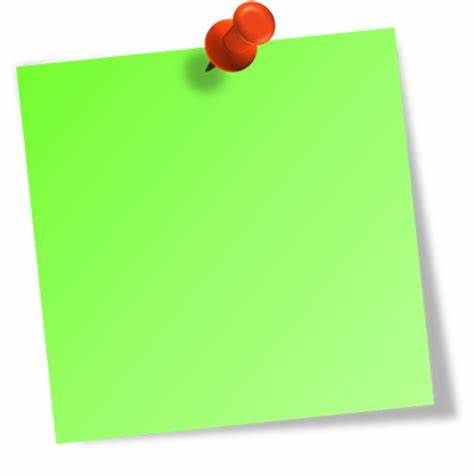 Với mỗi câu trả lời đúng, em sẽ ghi được một bàn thắng vào lưới của thủ môn. Nếu trả lời sai, thủ môn sẽ bắt được bóng.
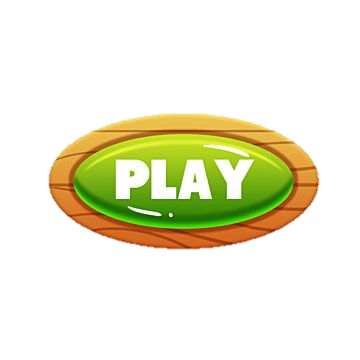 [Speaker Notes: HƯỚNG DẪN
Thầy cô kích chuột vào màn hình để hiện câu hỏi.
Nếu học sinh trả lời đúng, kích chuột vào quả bóng.
Nếu học sinh trả lời sai, kích chuột vào phép tính câu hỏi. Sau đó, GV kích vào nút quay lại để trả lời lại.]
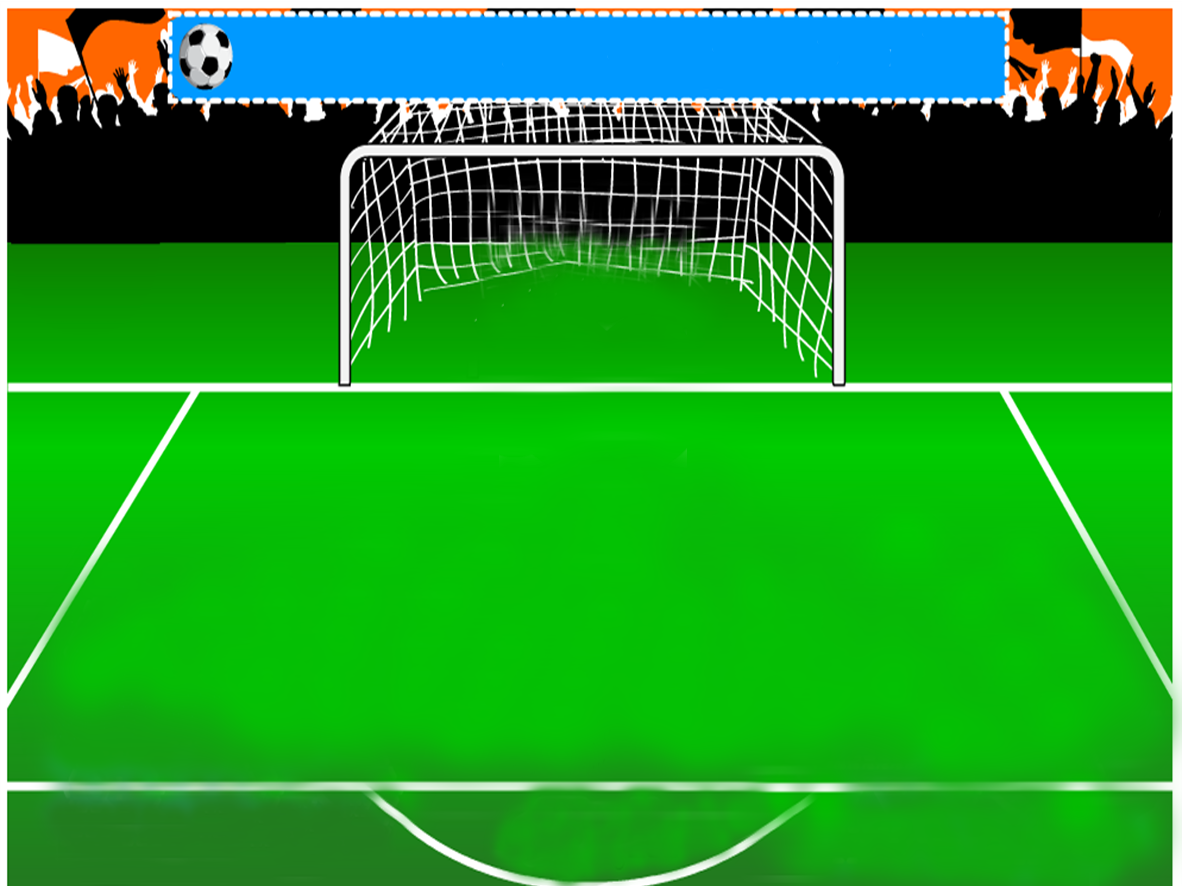 Hãy nêu hai phép chia tương ứng với phép nhân sau:
2 x 6 = 12
Vào !!!..
Vào !!!..
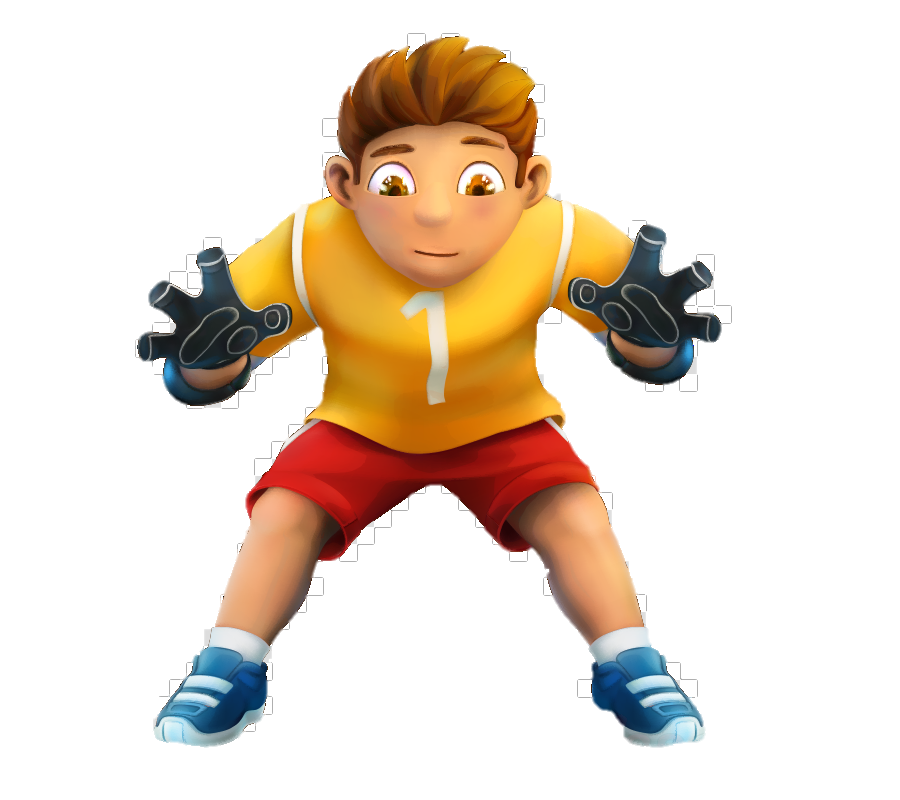 12 : 2 = 6
12 : 6 = 2
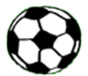 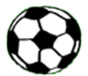 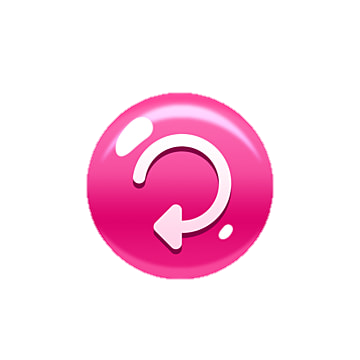 [Speaker Notes: Bấm vào phép tính nếu trả lời sai, nút quay lại để trả lời lại câu hỏi
Bấm quả bóng nếu trả lời đúng câu hỏi]
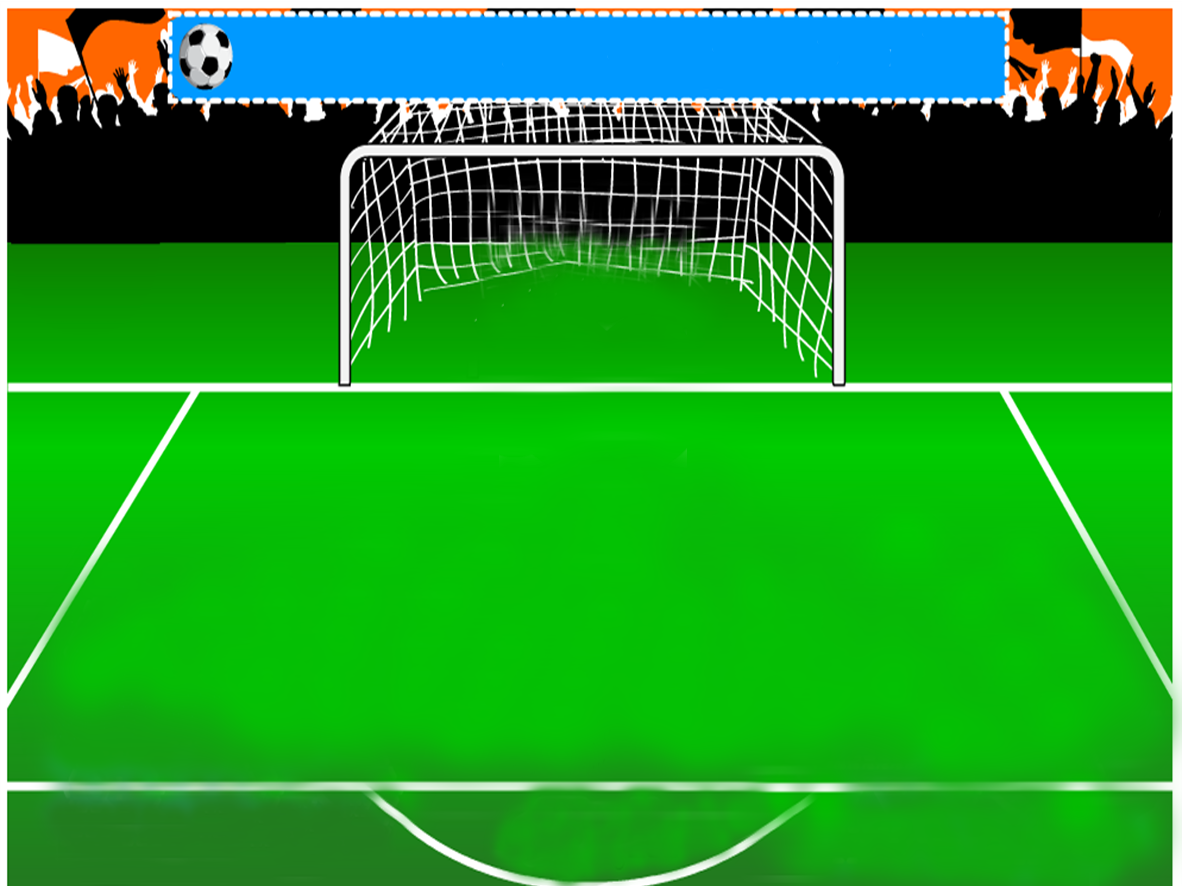 Hãy nêu hai phép chia tương ứng với phép nhân sau:
5 x 4 = 20
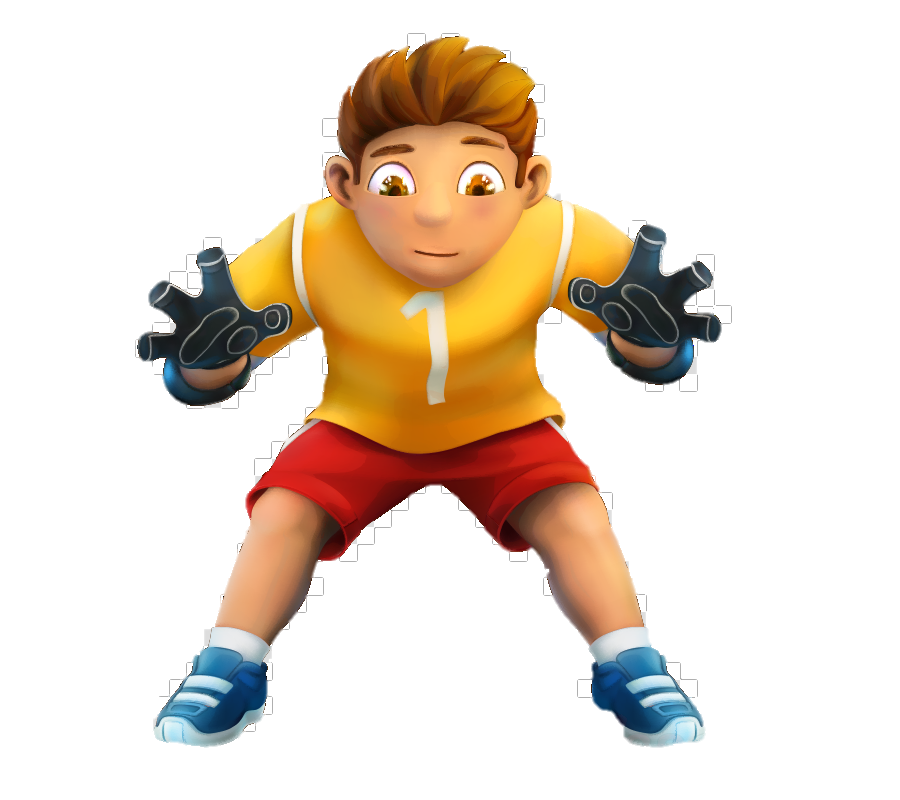 Vào !!!..
Vào !!!..
20 : 4 = 5
20 : 5 = 4
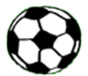 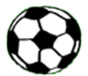 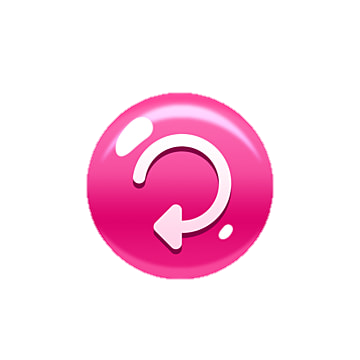 [Speaker Notes: Bấm vào phép tính nếu trả lời sai, nút quay lại để trả lời lại câu hỏi
Bấm quả bóng nếu trả lời đúng câu hỏi]
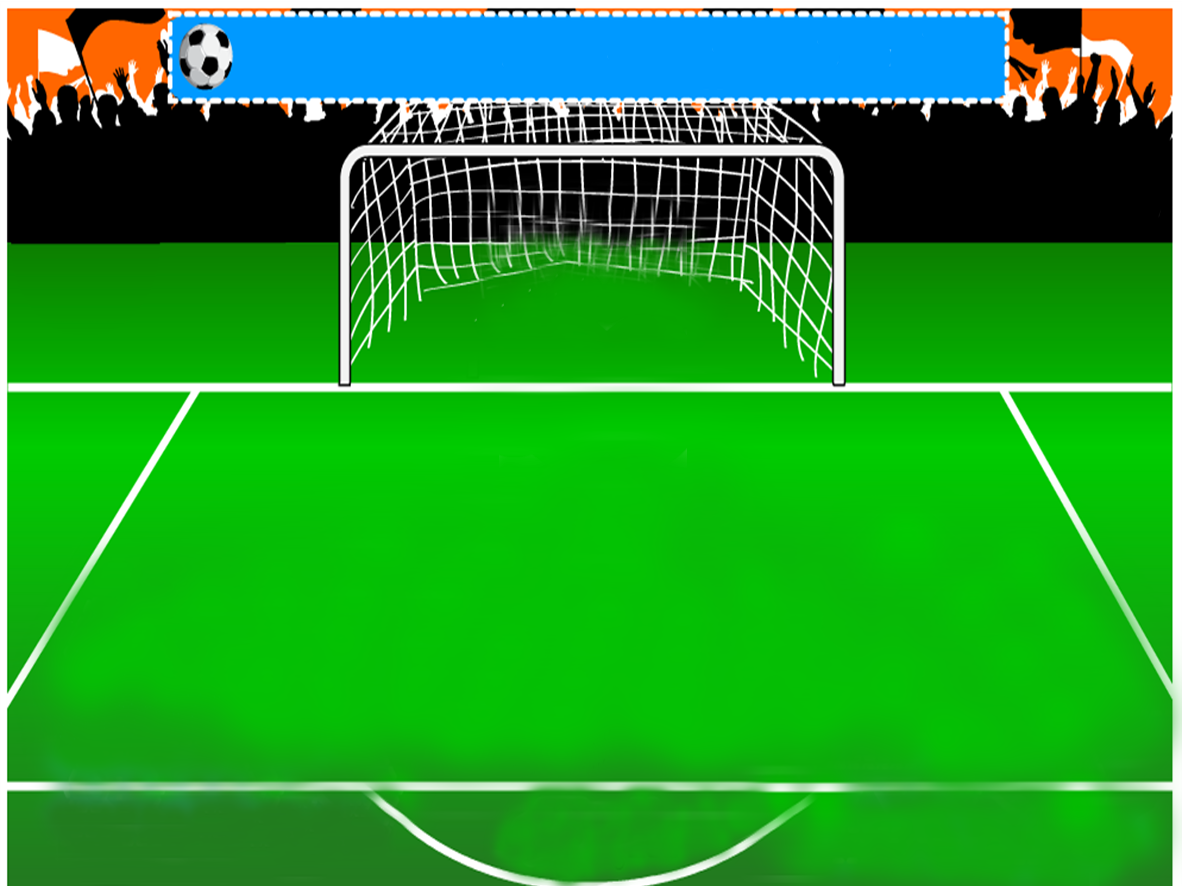 Hãy nêu hai phép chia tương ứng với phép nhân sau:
5 x 7 = 35
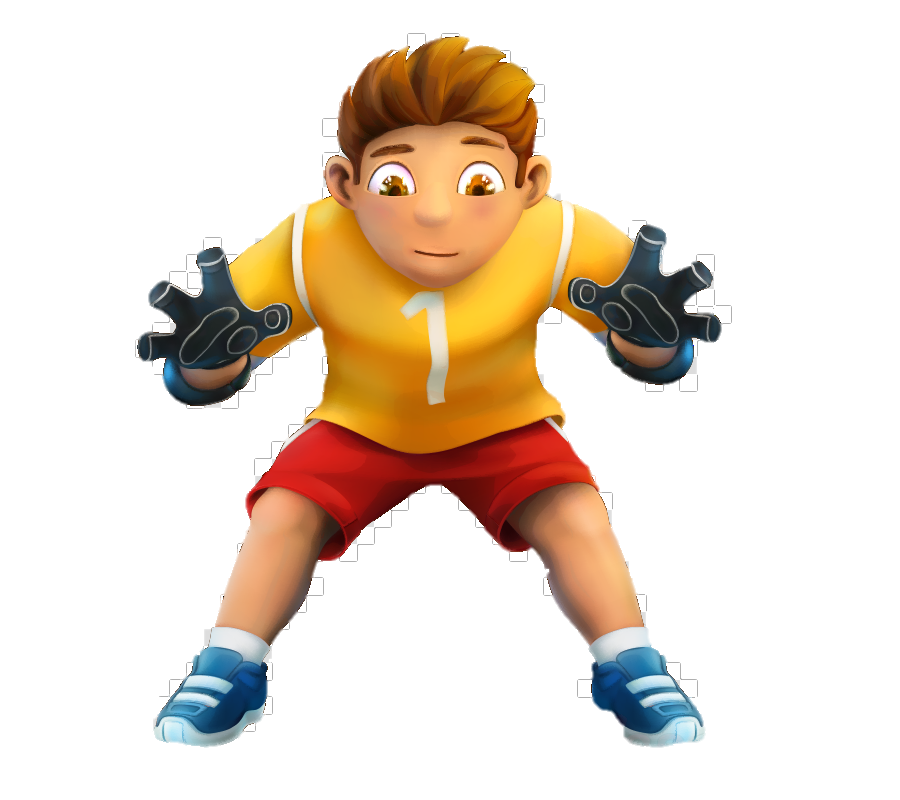 Vào !!!..
Vào !!!..
35 : 5 = 7
35 : 7 = 5
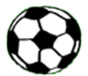 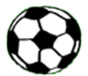 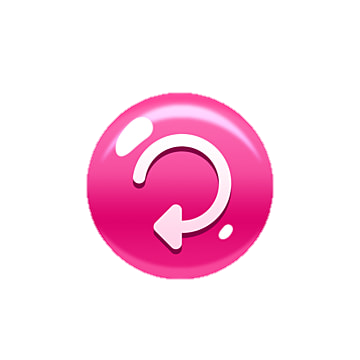 [Speaker Notes: Bấm vào phép tính nếu trả lời sai, nút quay lại để trả lời lại câu hỏi
Bấm quả bóng nếu trả lời đúng câu hỏi]
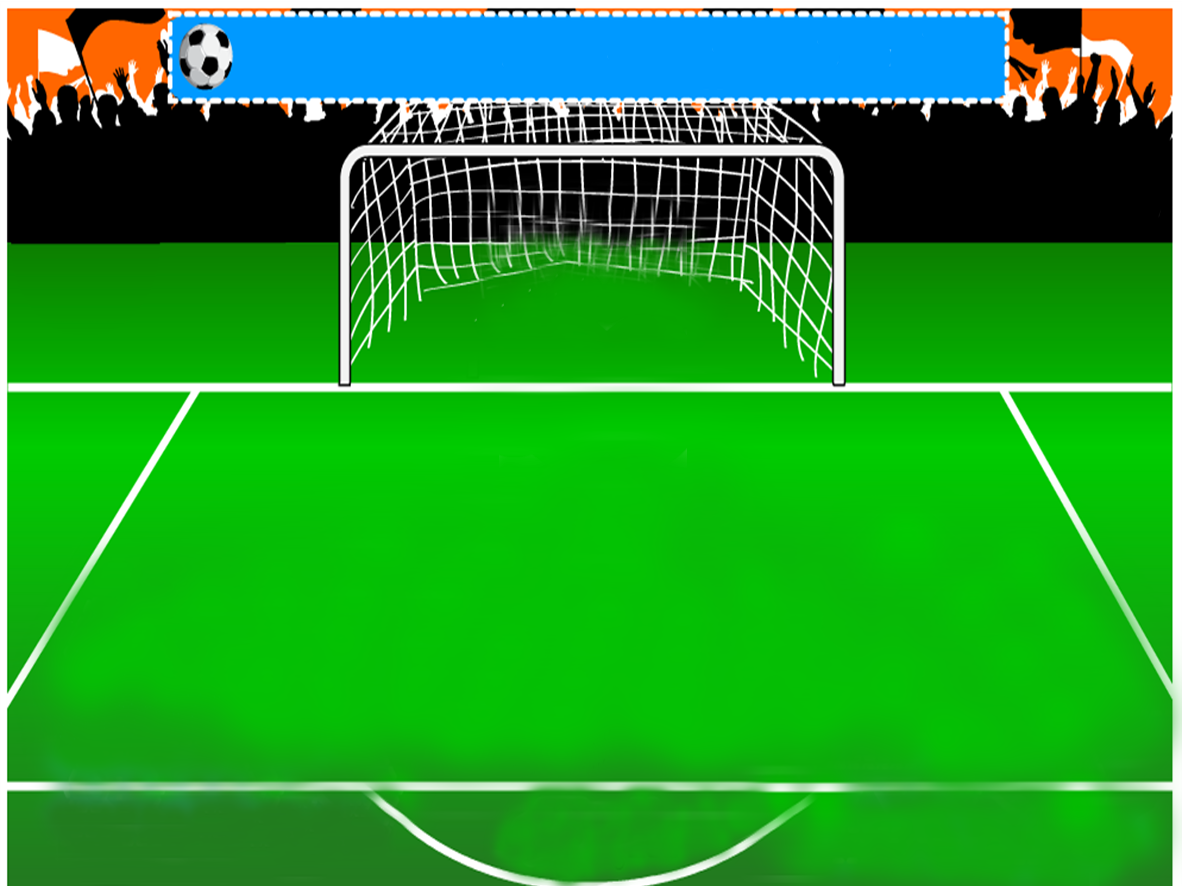 Hãy nêu hai phép chia tương ứng với phép nhân sau:
2 x 8 = 16
Vào !!!..
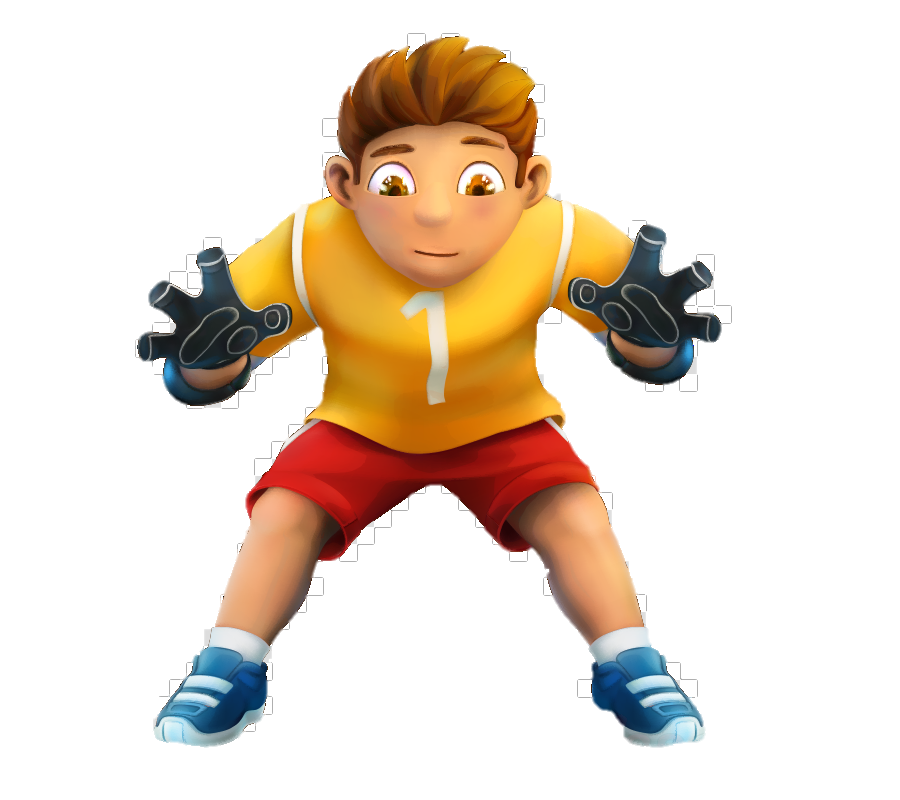 Vào !!!..
16 : 2 = 8
16 : 8 = 2
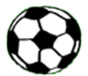 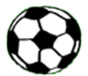 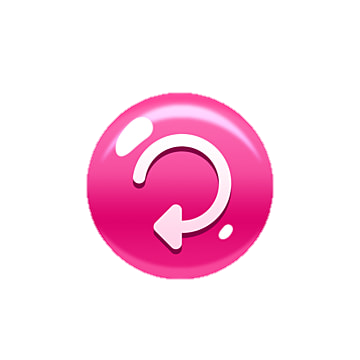 [Speaker Notes: Bấm vào phép tính nếu trả lời sai, nút quay lại để trả lời lại câu hỏi
Bấm quả bóng nếu trả lời đúng câu hỏi]
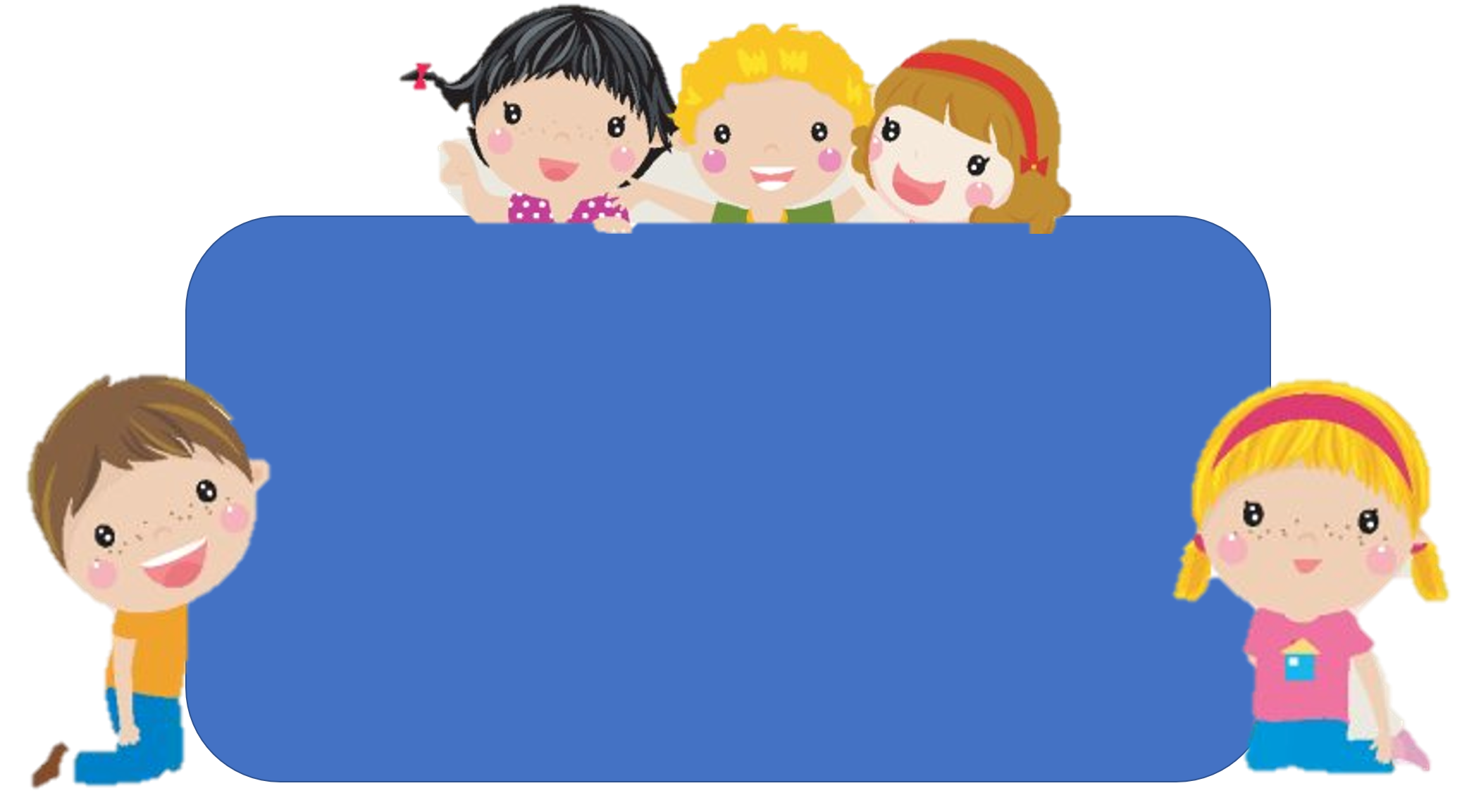 Để có thể làm tốt các bài tập trên em nhắn bạn điều gì?
Bài học hôm nay em biết thêm được điều gì?
Hẹn gặp lại các em vào những tiết học sau.